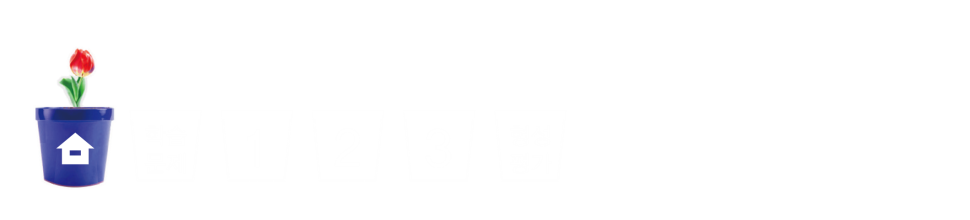 4
약분과 통분
(『수학』 72~73쪽, 『수학 익힘』 48~49쪽)
5
분모가 같은 분수로 나타내어 볼까요
차시
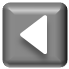 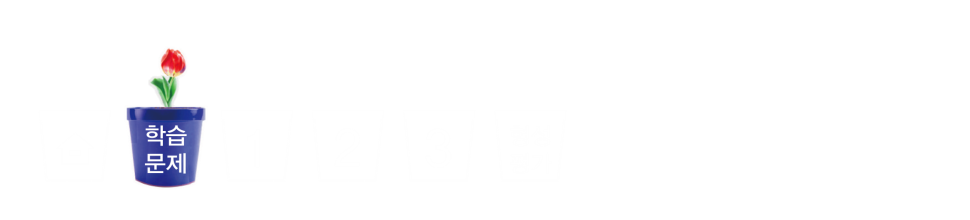 5차시
분모가 같은 분수로 나타내어 볼까요
학습
문제
분수의 분모를 같게 만들어 보아요.
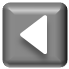 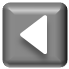 통분의 필요성 알아보기
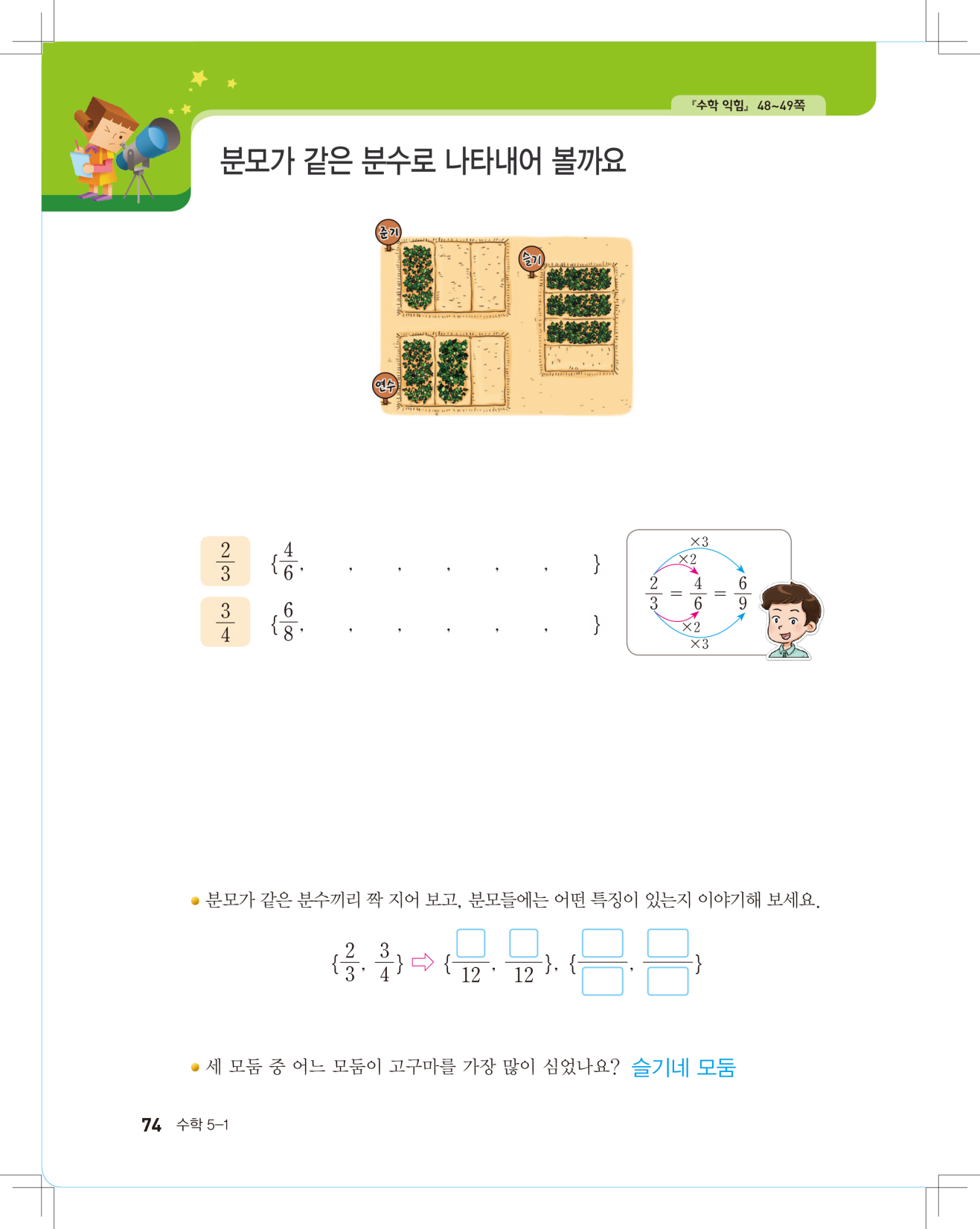 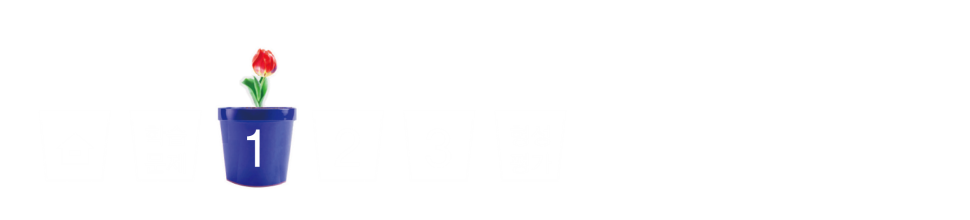 통분의 필요성 알아보기
준기네 모둠과 연수네 모둠 중 고구마를 심은 텃밭이 더 넓은 모둠은 어느 모둠인가요?
크기가 같은 텃밭을 세 모둠에게 각각 나누어 주었습니다.  준기네 모둠은 텃밭의           
    만큼, 연수네 모둠은  텃밭의      만큼, 슬기네 모둠은 텃밭의      만큼 고구마를 심었습니다. 고구마를 심은 텃밭이 가장 넓은 모둠을 알아봅시다.
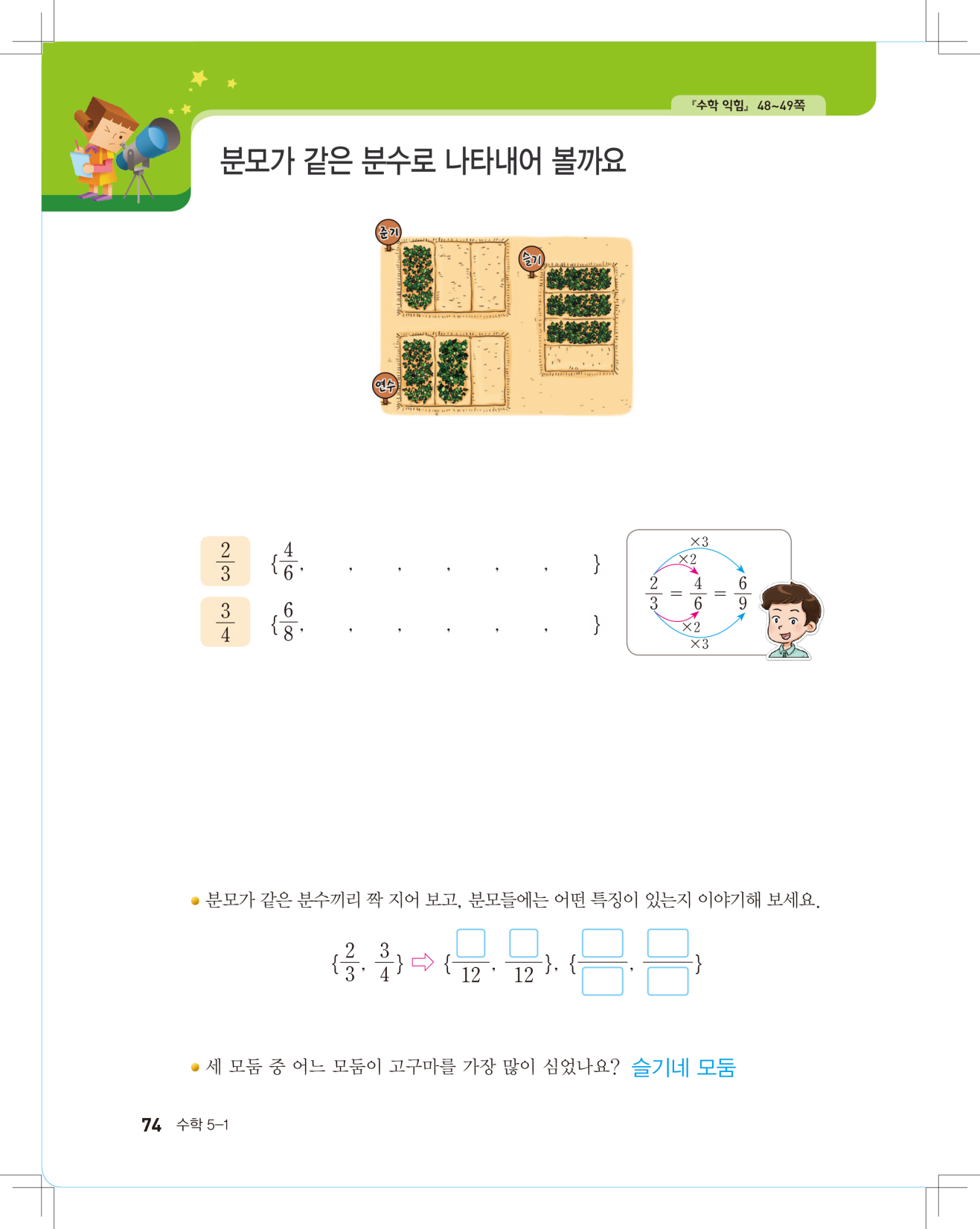 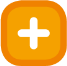 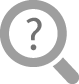 연수네 모둠입니다.
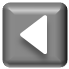 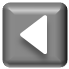 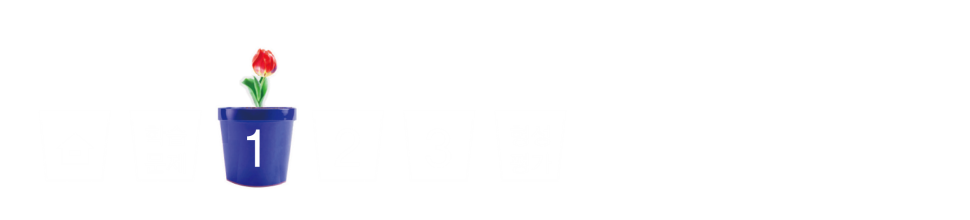 통분의 필요성 알아보기
연수네 모둠과 슬기네 모둠 중 고구마를 심은 텃밭이 더 넓은 모둠은 어느 모둠이라고 생각하나요?
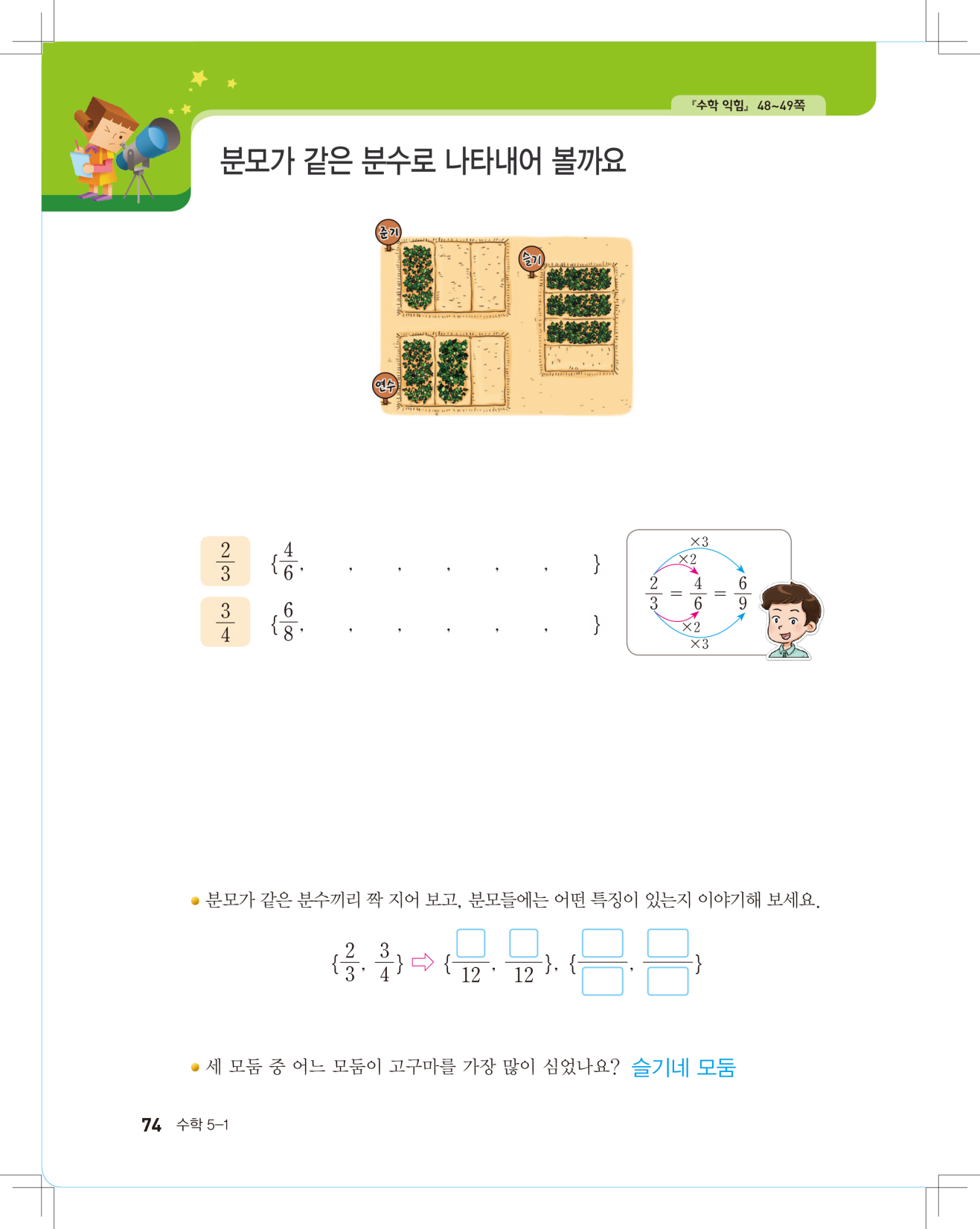 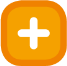 과       의 크기는 어떻게 비교하나요?
분모의 크기가 같으므로 분자의 크기를 비교합니다.
분모가 같으므로 분자가 큰 분수가 더 큽니다.
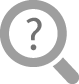 연수네 모둠은 전체를 똑같이 3으로 나눈 것 중 2이고, 슬기네 모둠은 전체를 똑같이 4로 나눈 것 중 3이기 때문에 슬기네 모둠이 더 클 것 같습니다.
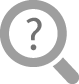 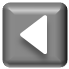 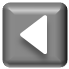 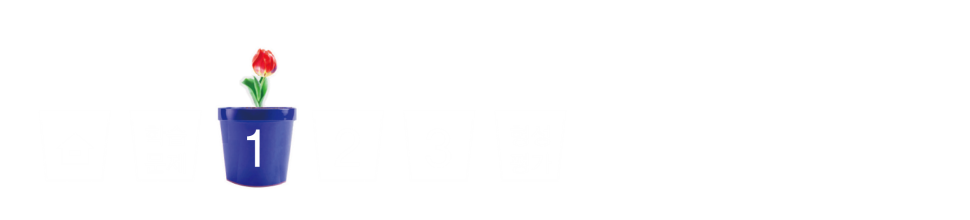 통분의 필요성 알아보기
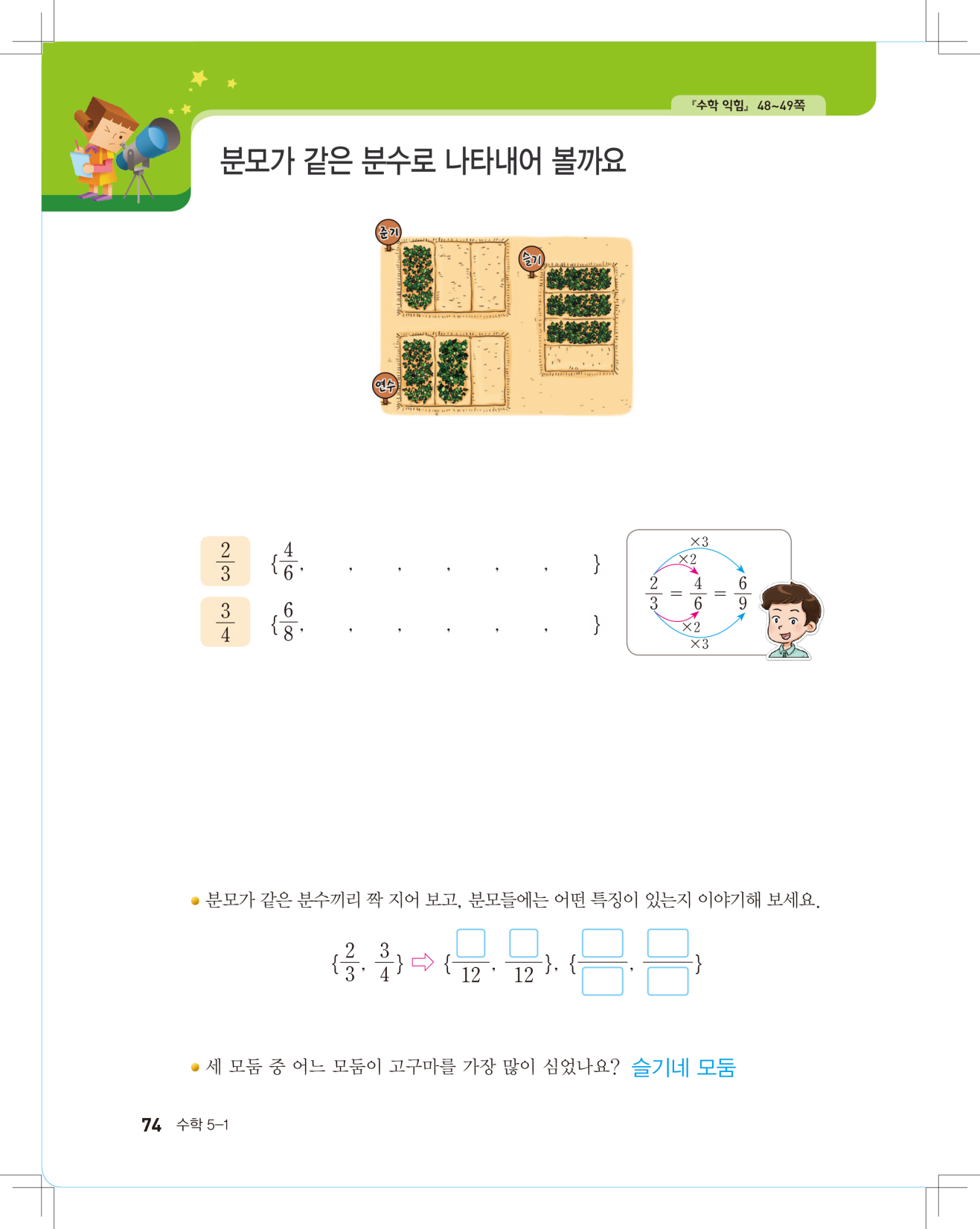 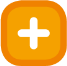 분모의 크기가 다를 때에는 어떻게 비교하나요?
분모의 크기를 같게 만들어 줍니다.
분모의 크기를 같게 만들어 분자의 크기를 비교합니다.
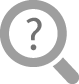 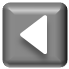 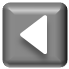 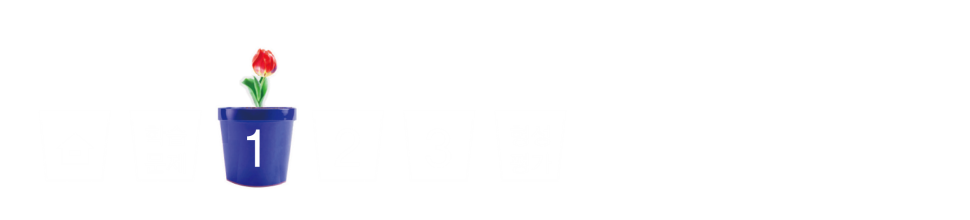 통분의 필요성 알아보기
,       과 크기가 같은 분수를 분모가 작은 것부터 차례로 6개씩 써 보세요.
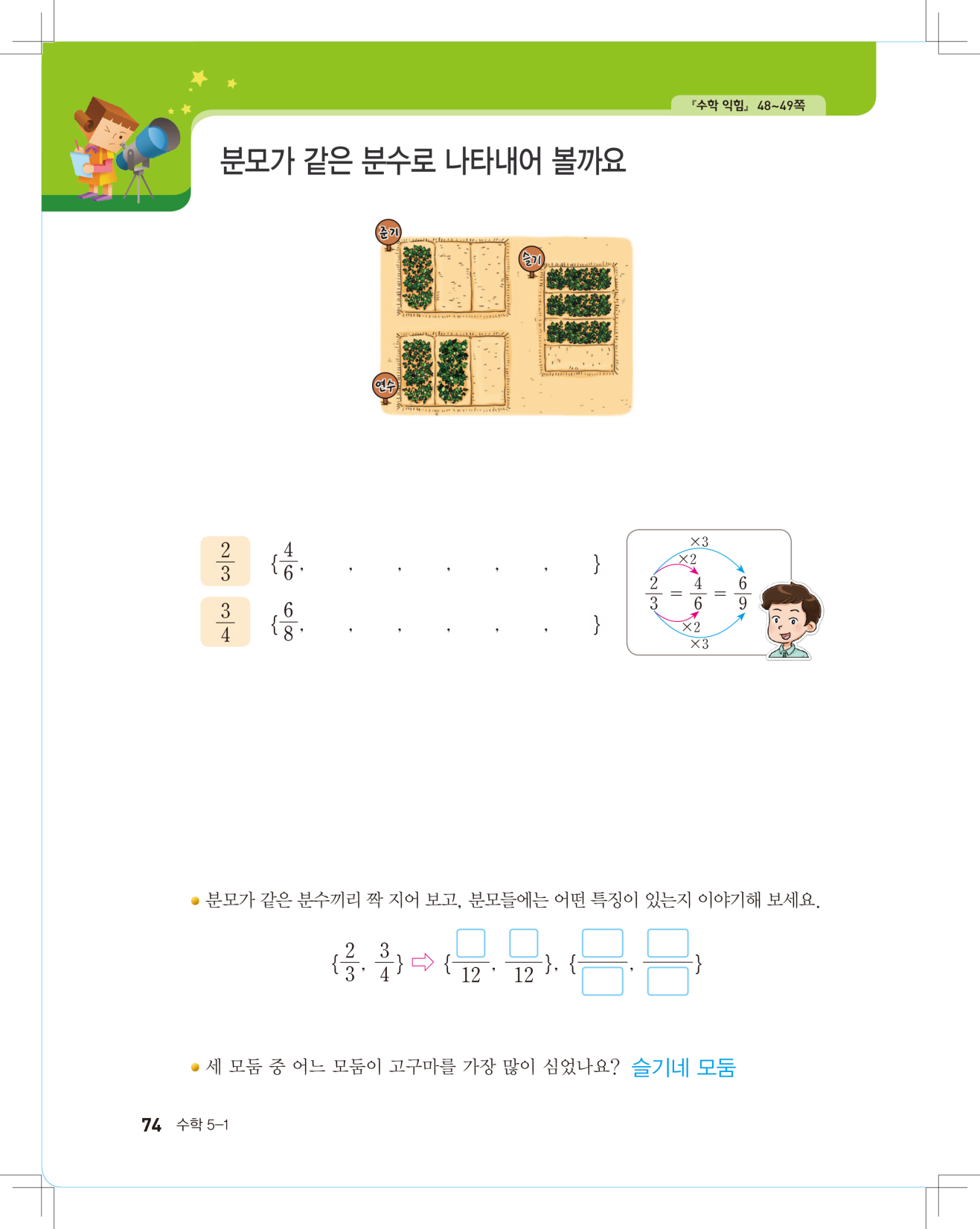 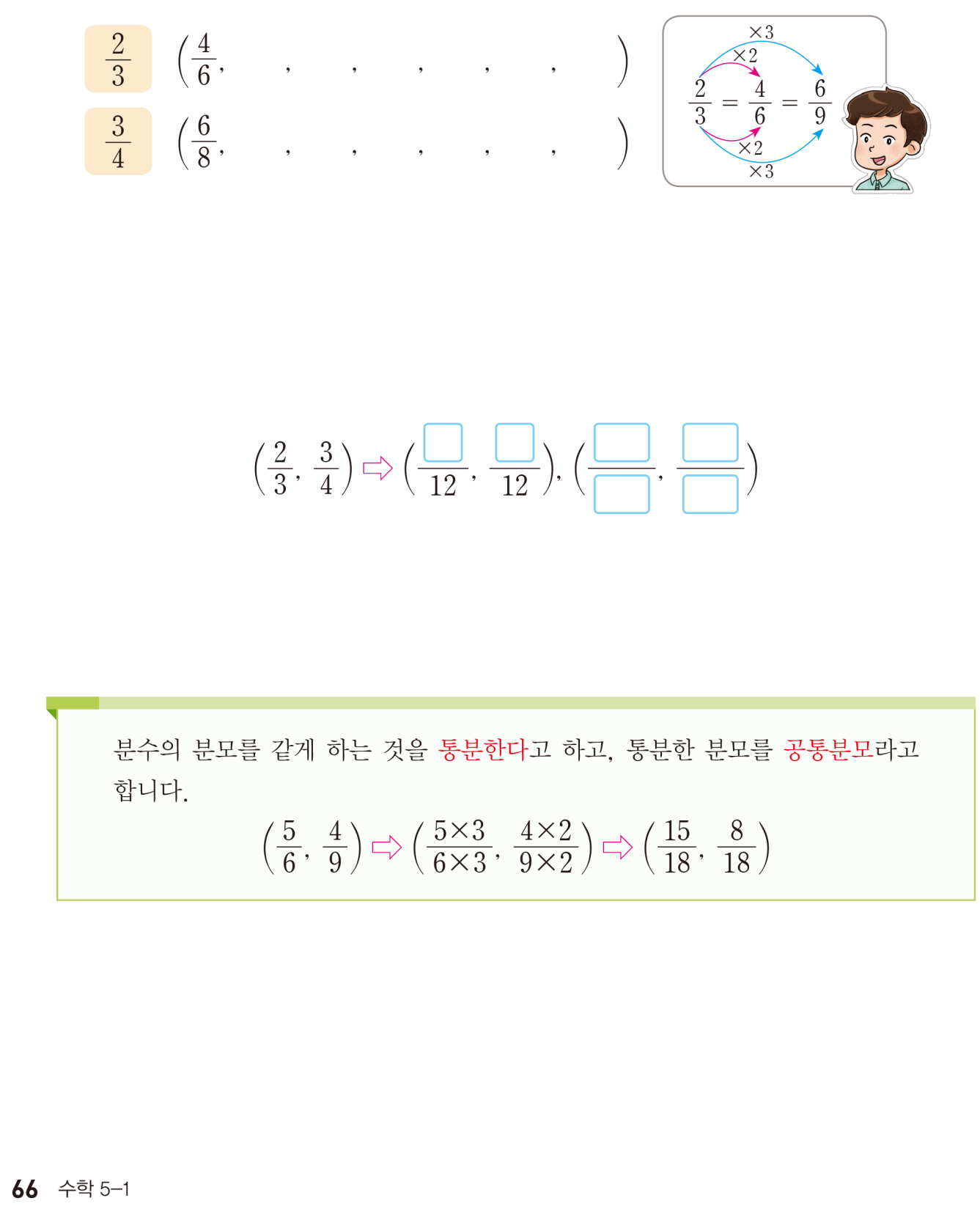 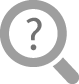 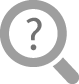 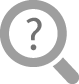 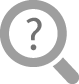 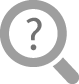 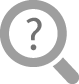 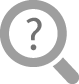 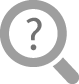 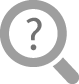 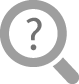 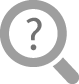 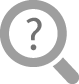 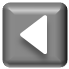 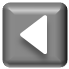 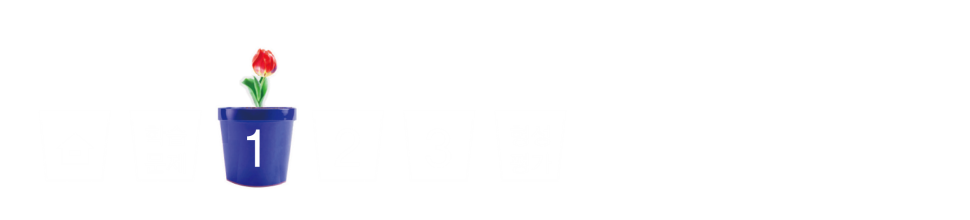 통분의 필요성 알아보기
분모가 같은 분수끼리 짝 지어 보고, 분모들은 어떤 특징이 있는지 이야기해 보세요.
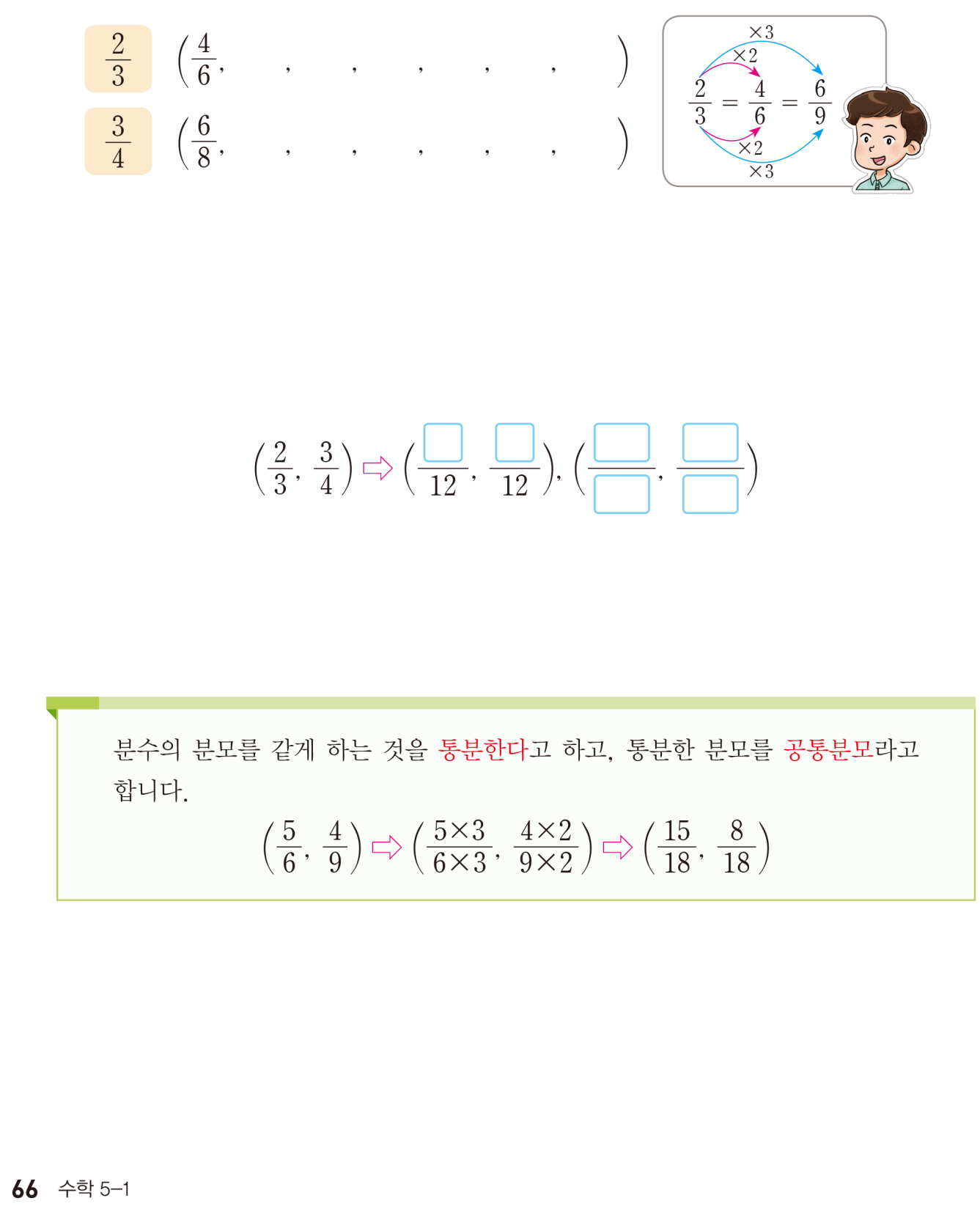 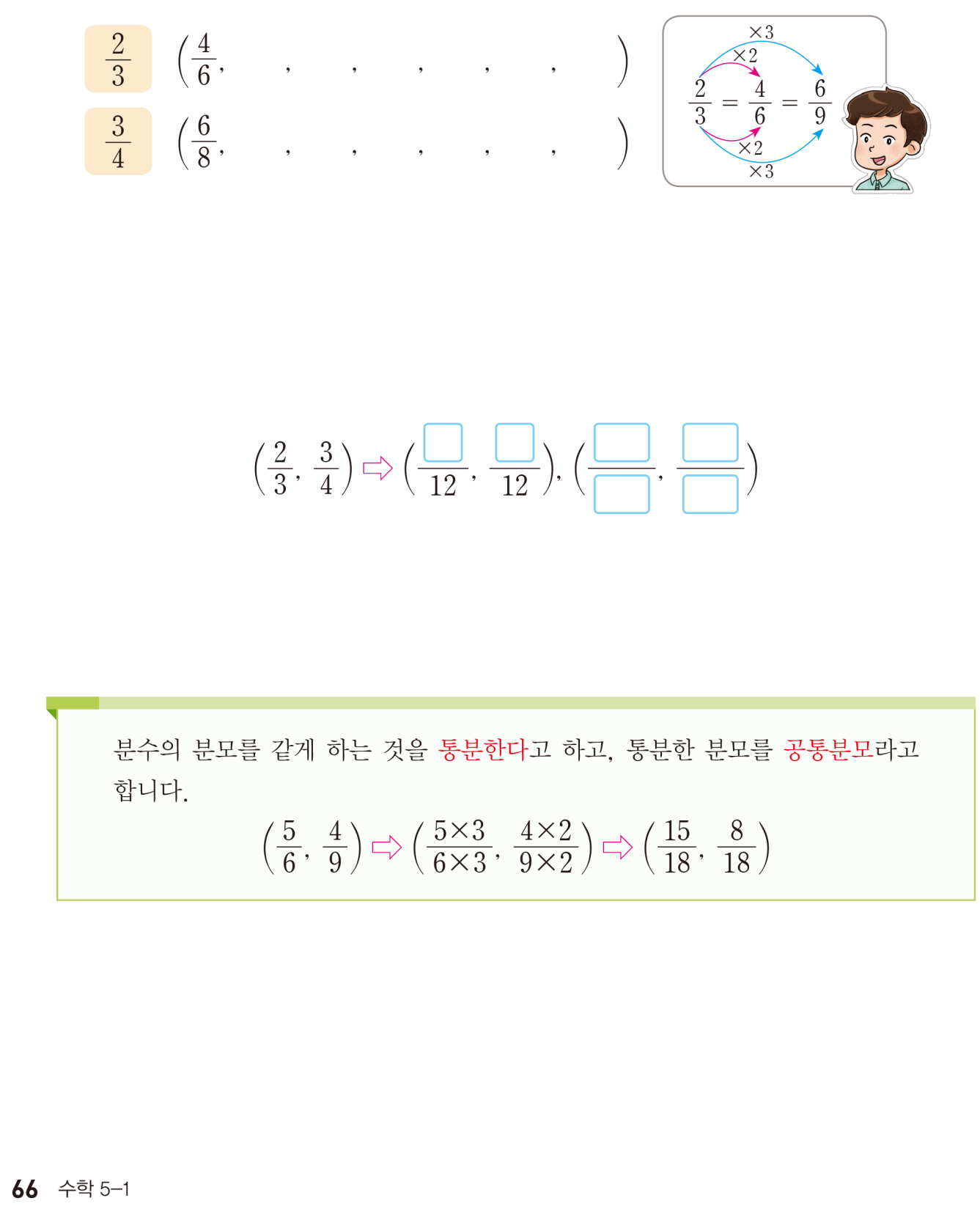 16
18
8
9
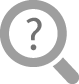 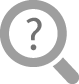 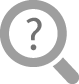 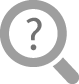 24
24
3과 4의 공배수로 이루어져 있습니다.
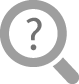 세 모둠 중 고구마를 심은 텃밭이 가장 넓은 모둠은 어느 모둠인가요?
슬기네 모둠입니다.
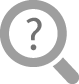 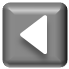 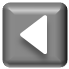 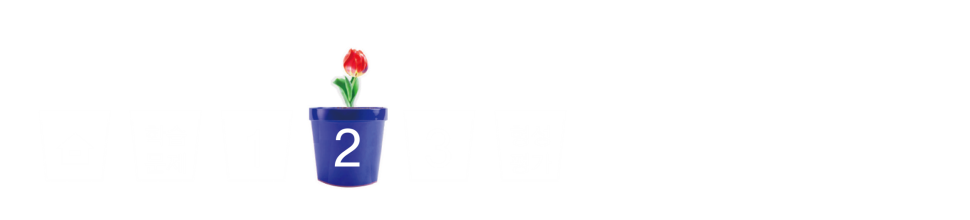 분모를 같게 만들어 보기
분모를 같게 만들어 봅시다.
그림으로 어떻게 비교할 수 있나요?
그림을 이용하여 분모를 같게 만들어 보세요.
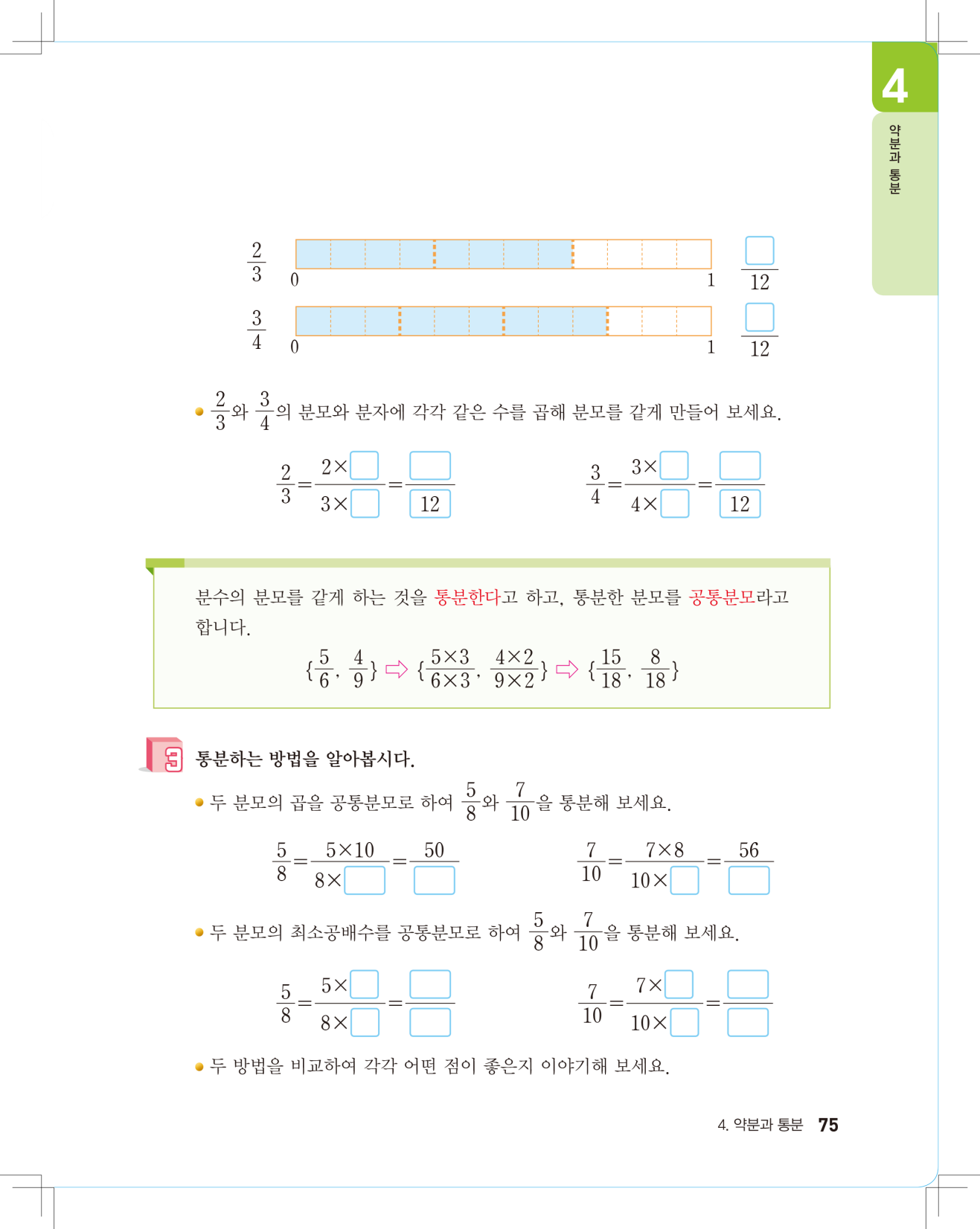 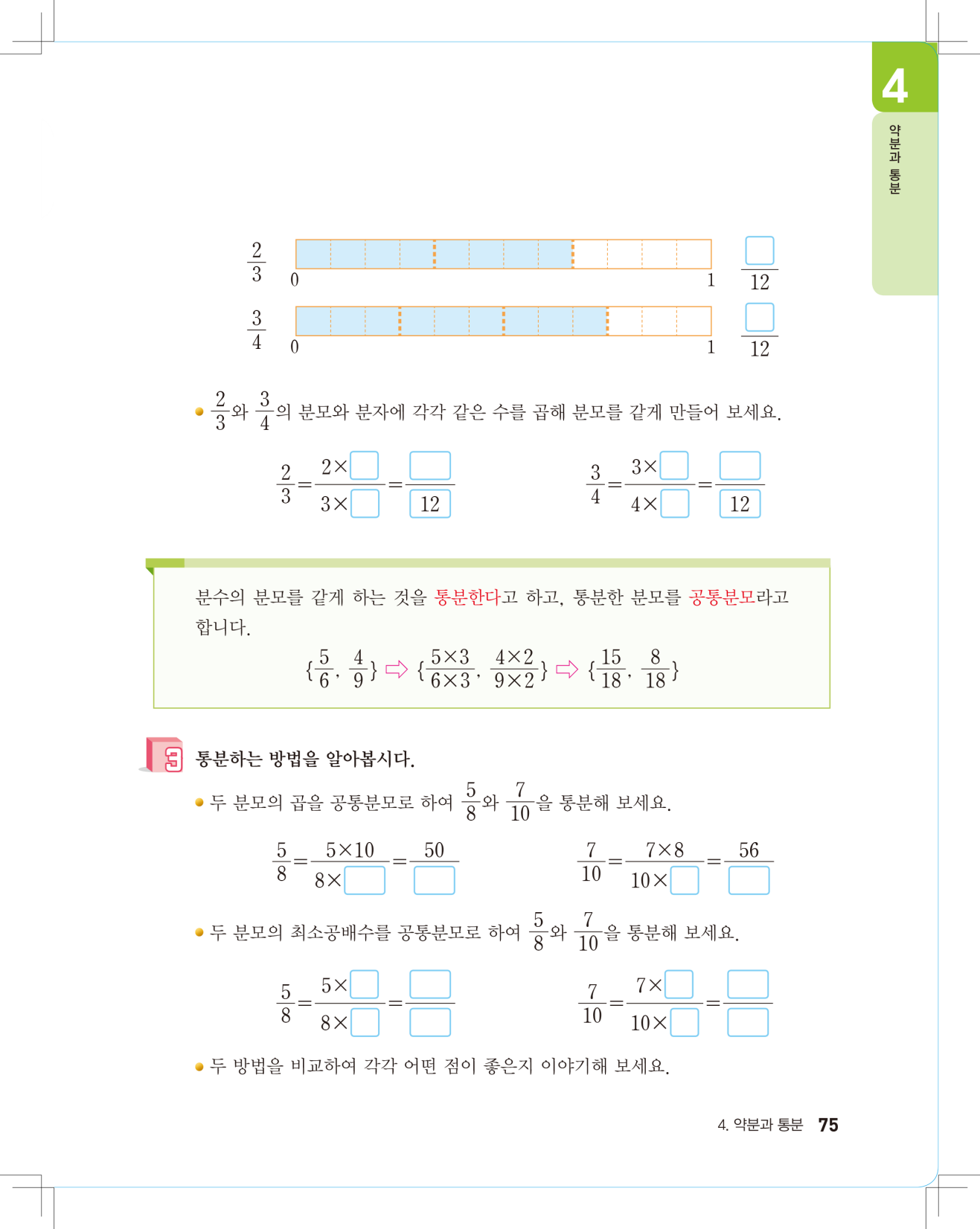 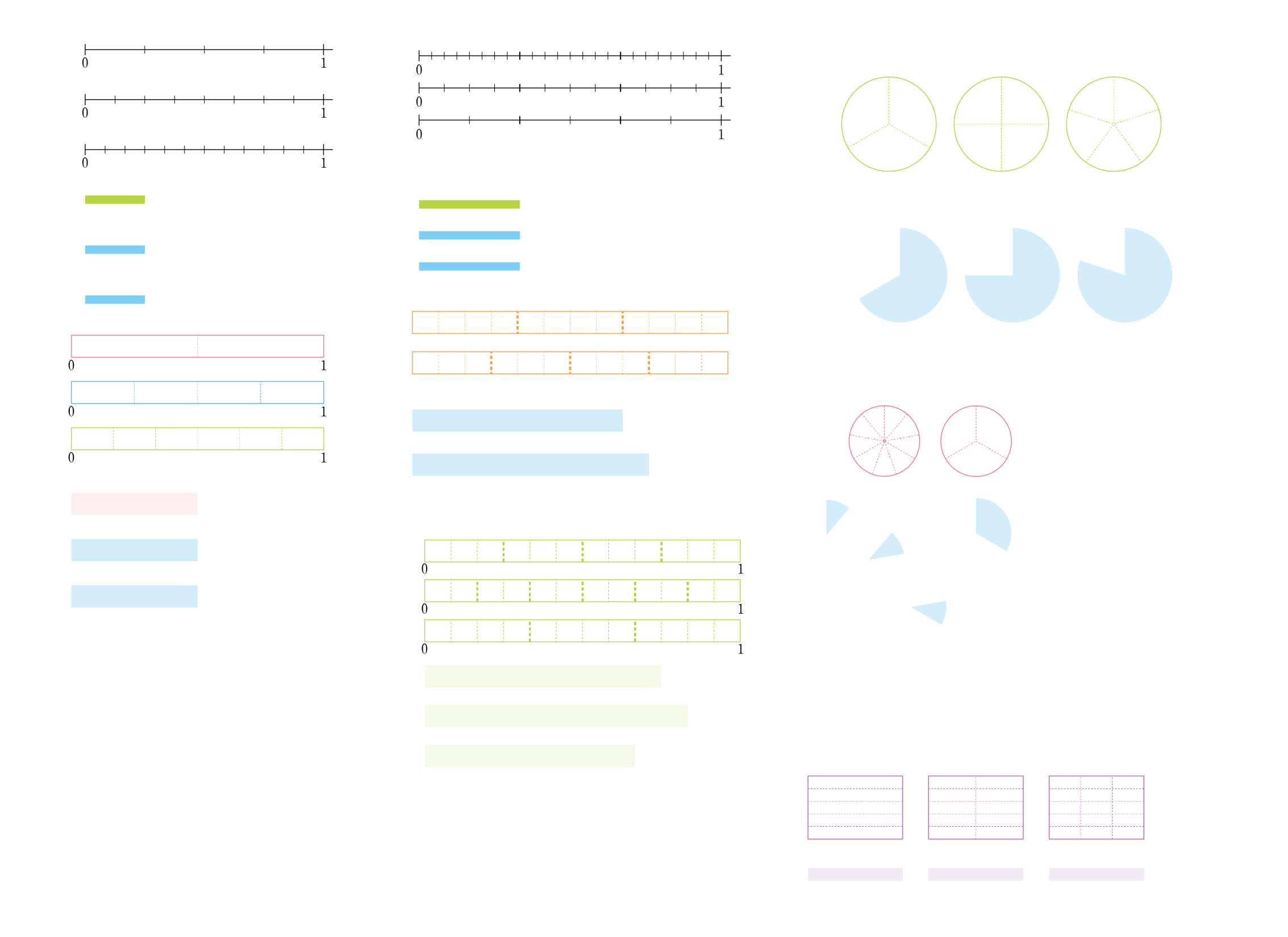 8
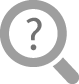 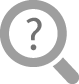 9
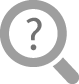 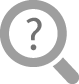 에 해당되는 그림은        이고,       에 해당되는 그림은        입니다.
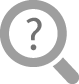 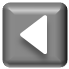 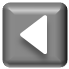 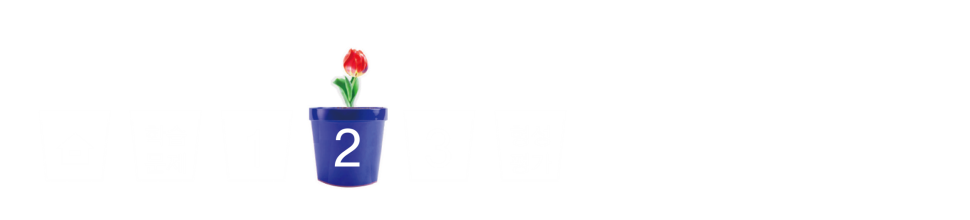 분모를 같게 만들어 보기
분모의 크기를 같게 만들기 위해서      와       에 각각 얼마를 곱했나요?
와       의 분모와 분자에 각각 같은 수를 곱해 분모를 같게 만들어 보세요.
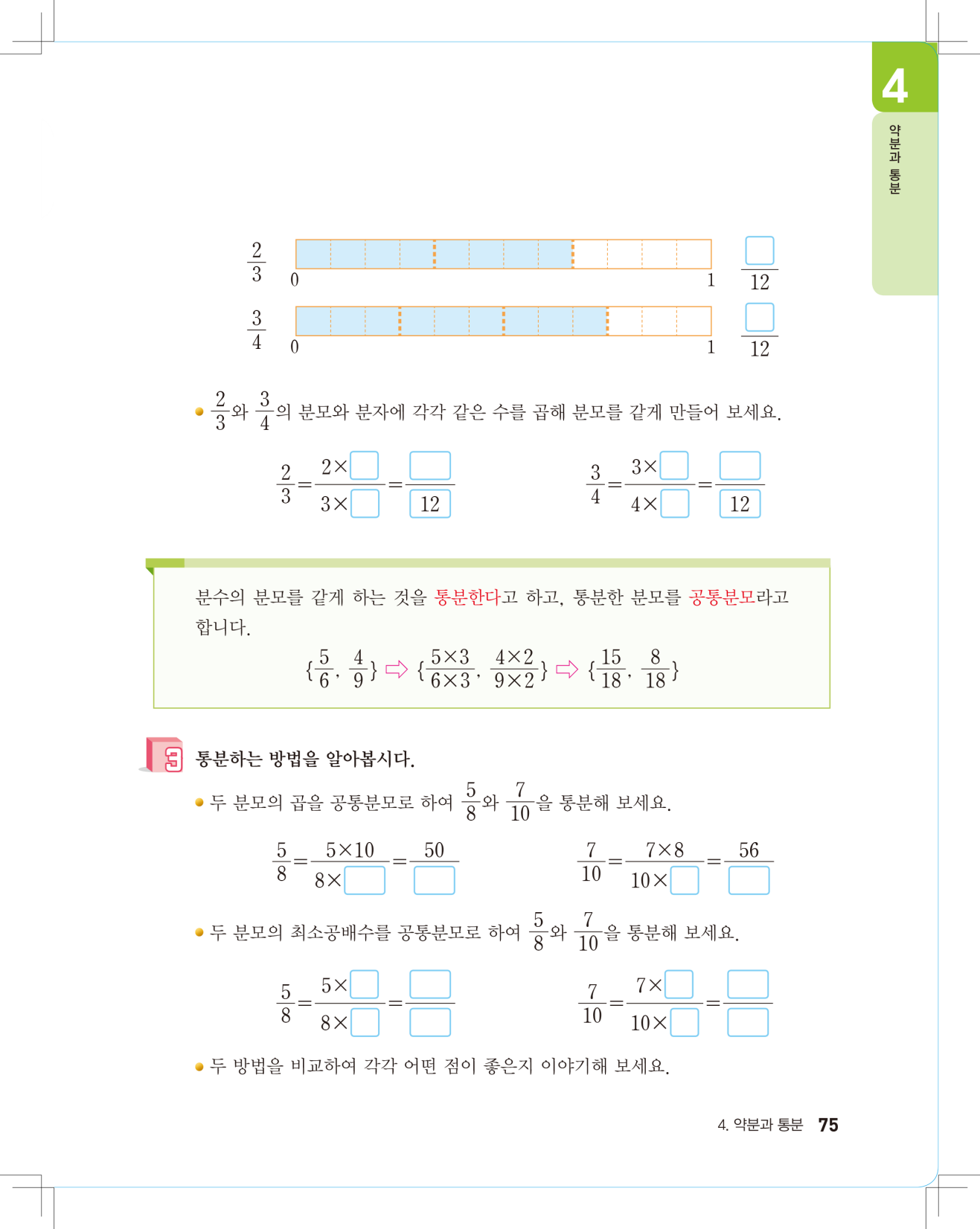 4
8
3
9
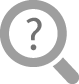 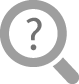 4
3
에는 4를,       에는 3을 곱했습니다.
분모인 3과 4의 최소공배수가 12이므로      에는 분모와 분자에 각각 4를,       에는 분모와 분자에 각각 3을  곱했습니다.
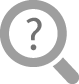 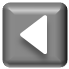 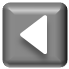 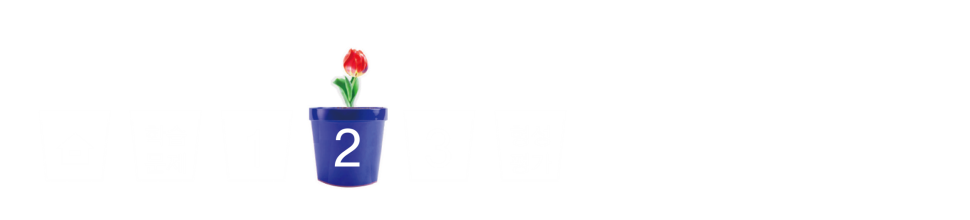 분모를 같게 만들어 보기
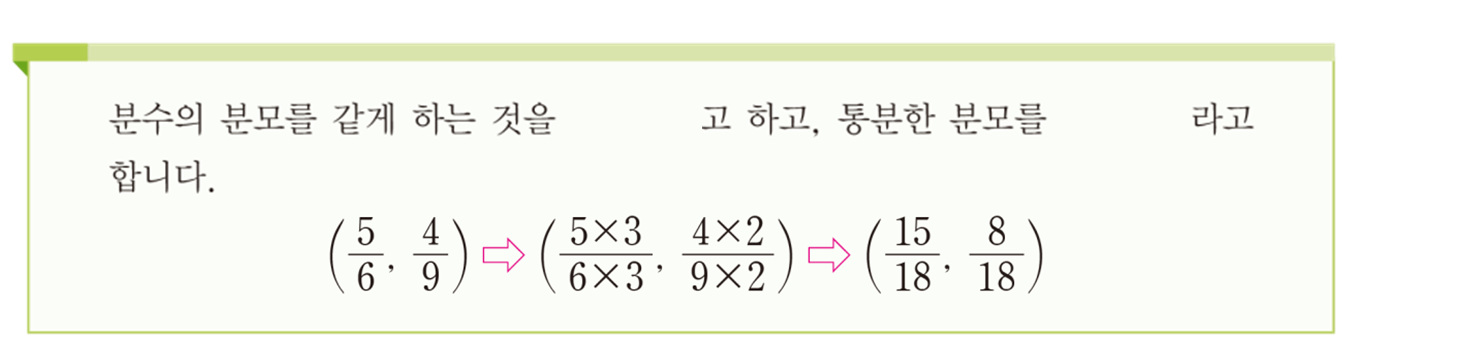 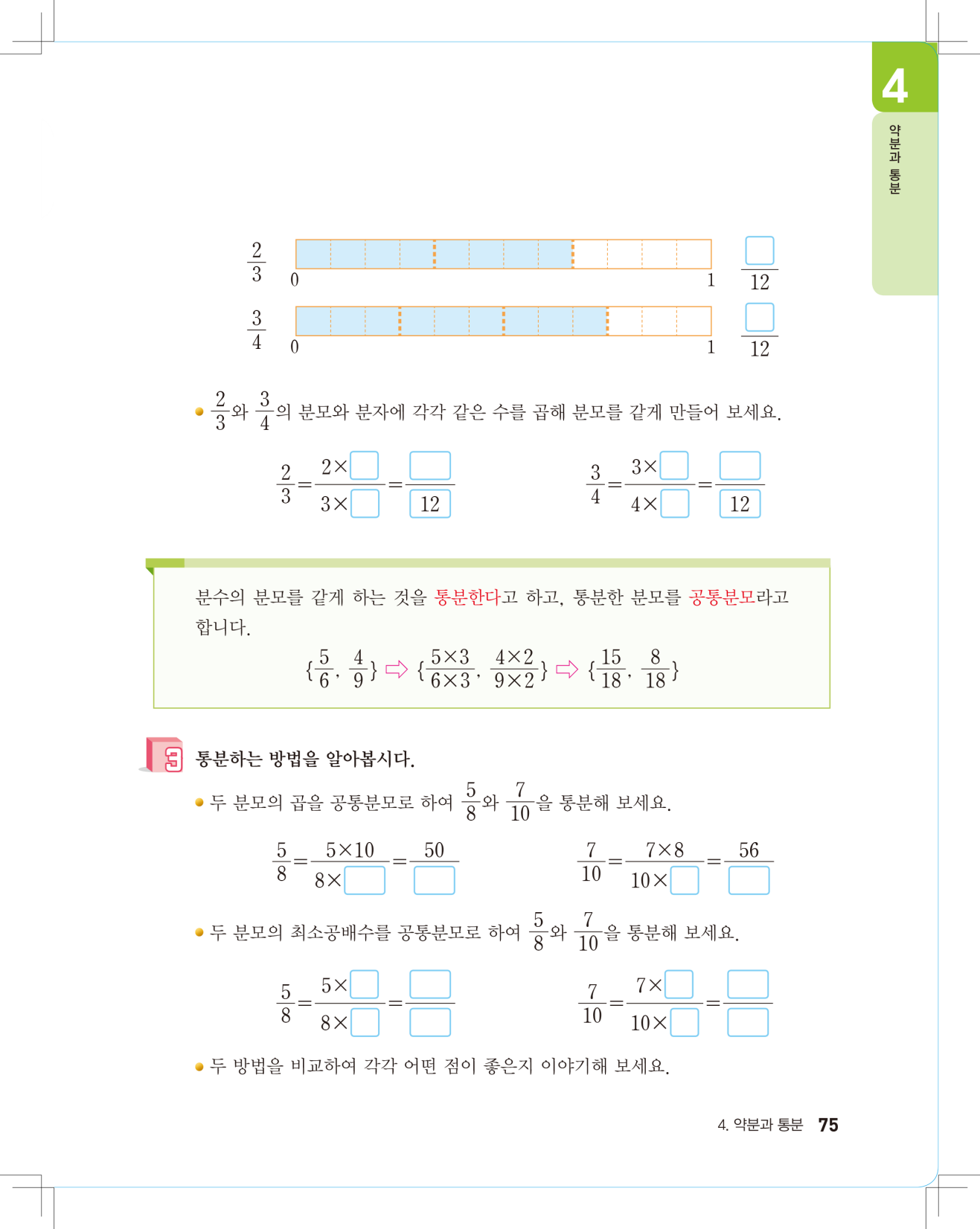 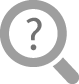 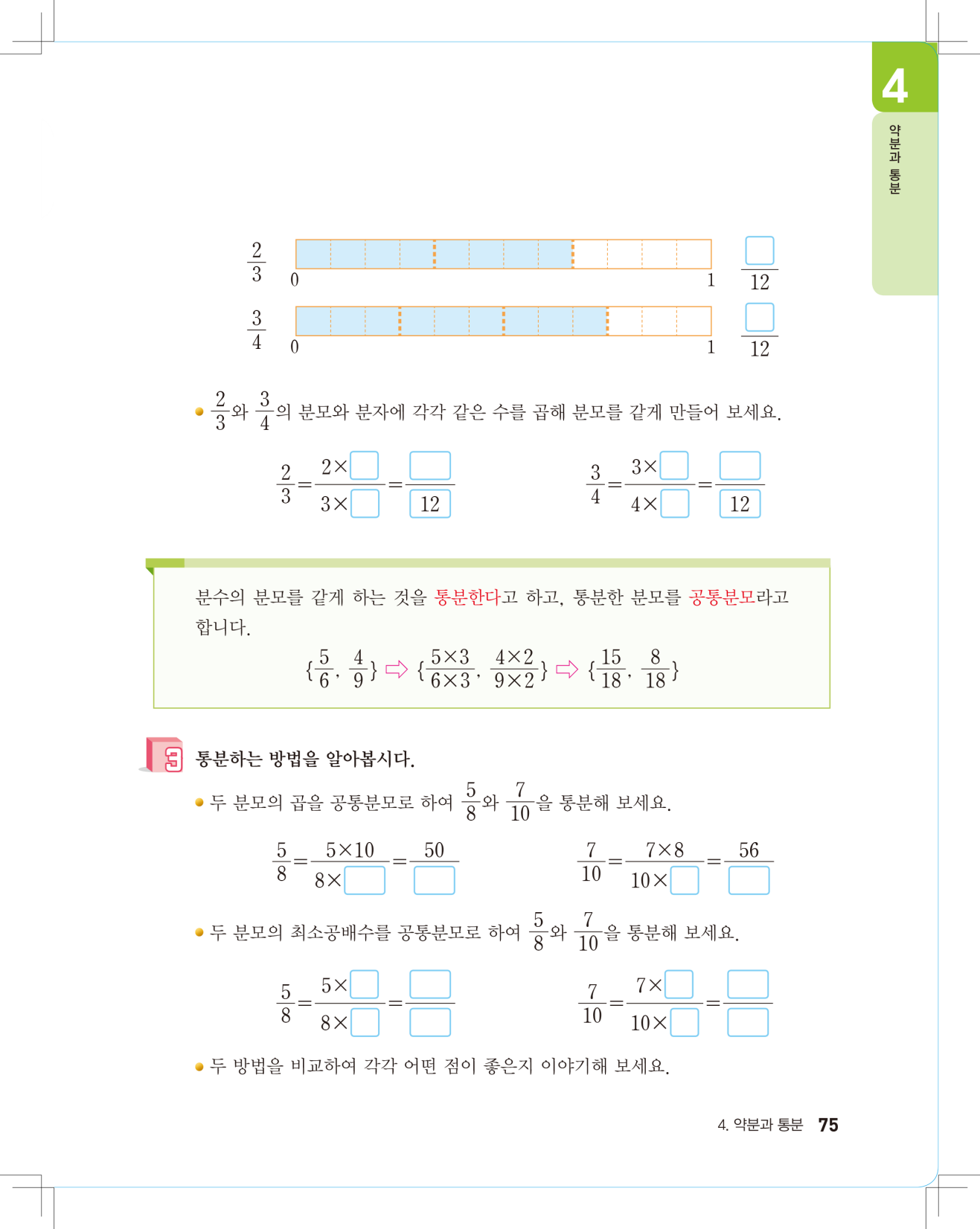 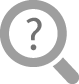 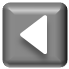 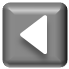 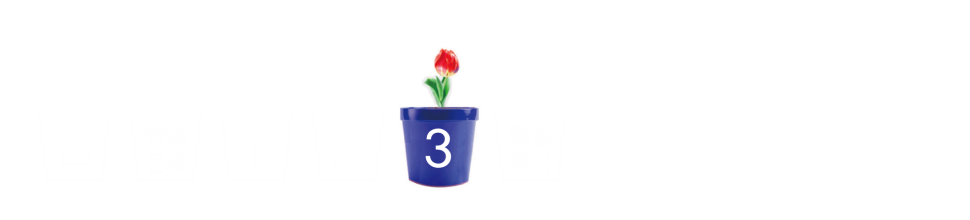 통분하는 방법 알아보기
통분하는 방법을 알아봅시다.
두 분모의 곱을 공통분모로 하여      와        을 통분해 보세요.
에는 분자와 분모에 각각 10을,        에는 분자와 분모에 각각 8을 곱합니다.
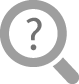 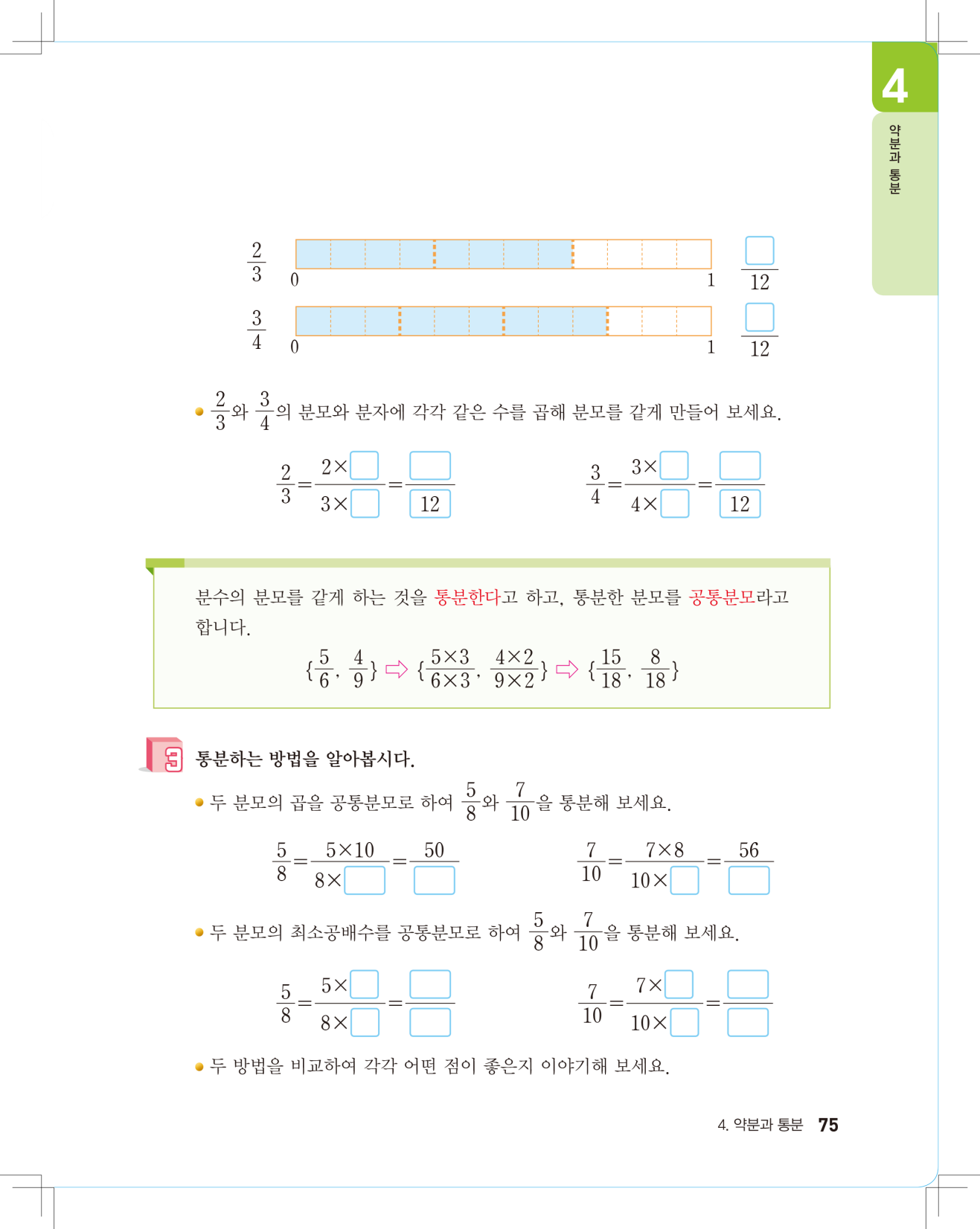 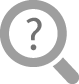 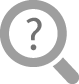 10
80
8
80
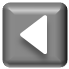 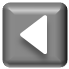 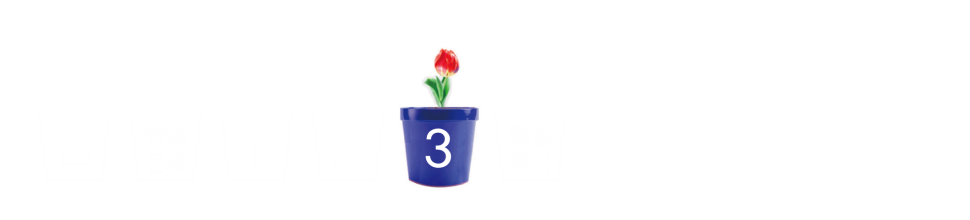 통분하는 방법 알아보기
두 분모의 최소공배수를 공통분모로 하여      와        을 통분해 보세요.
두 분모 8과 10의 최소공배수는 40이므로      에는 분모와 분자에 각각 5를,        에는 분모와 분자에 각각 4를 곱합니다.
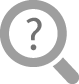 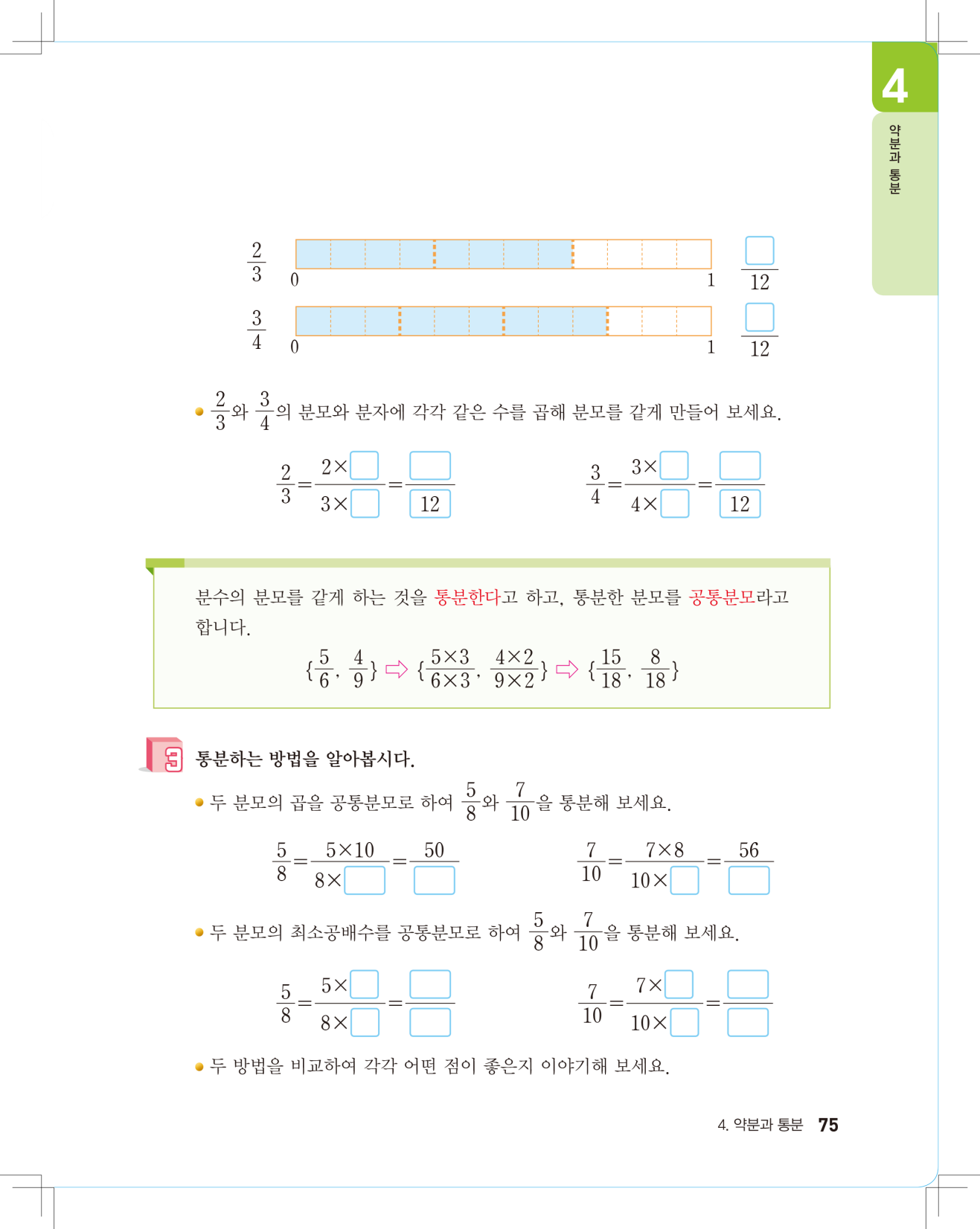 5
25
4
28
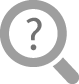 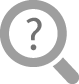 5
40
4
40
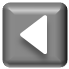 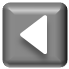 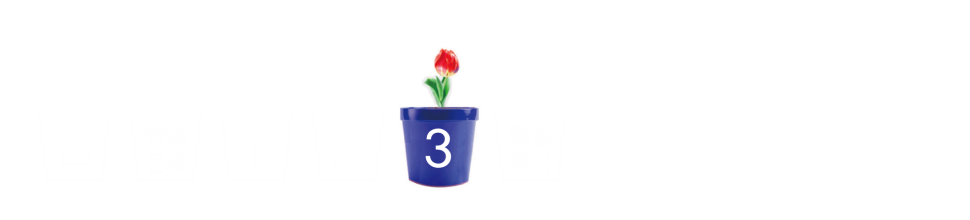 두 분수를 통분하기
두 방법을 비교하여 각각 어떤 점이 좋은지 이야기해 보세요.
두 분모의 최소공배수를 공통분모로 통분하기
분모의 곱을 공통분모로 통분하기
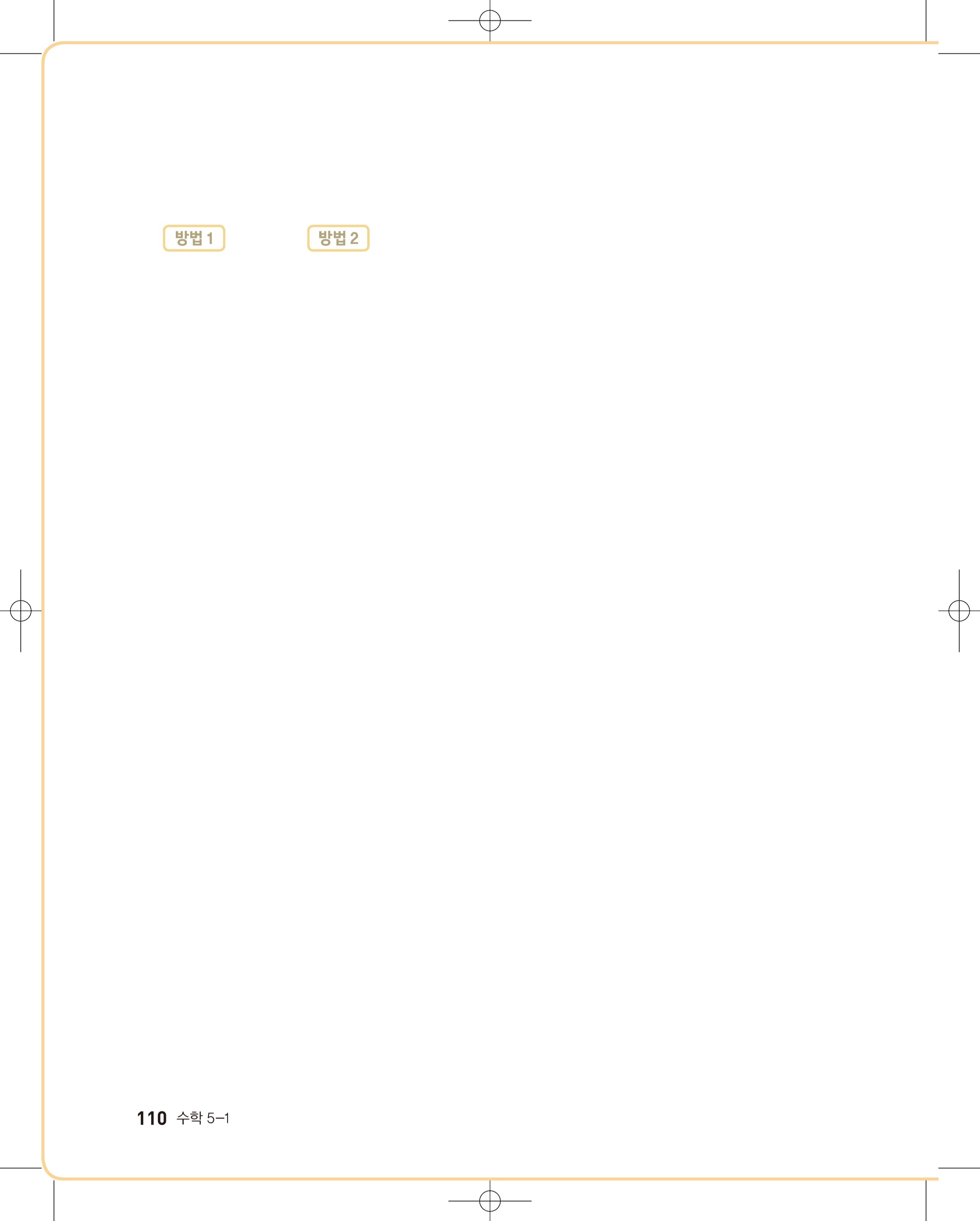 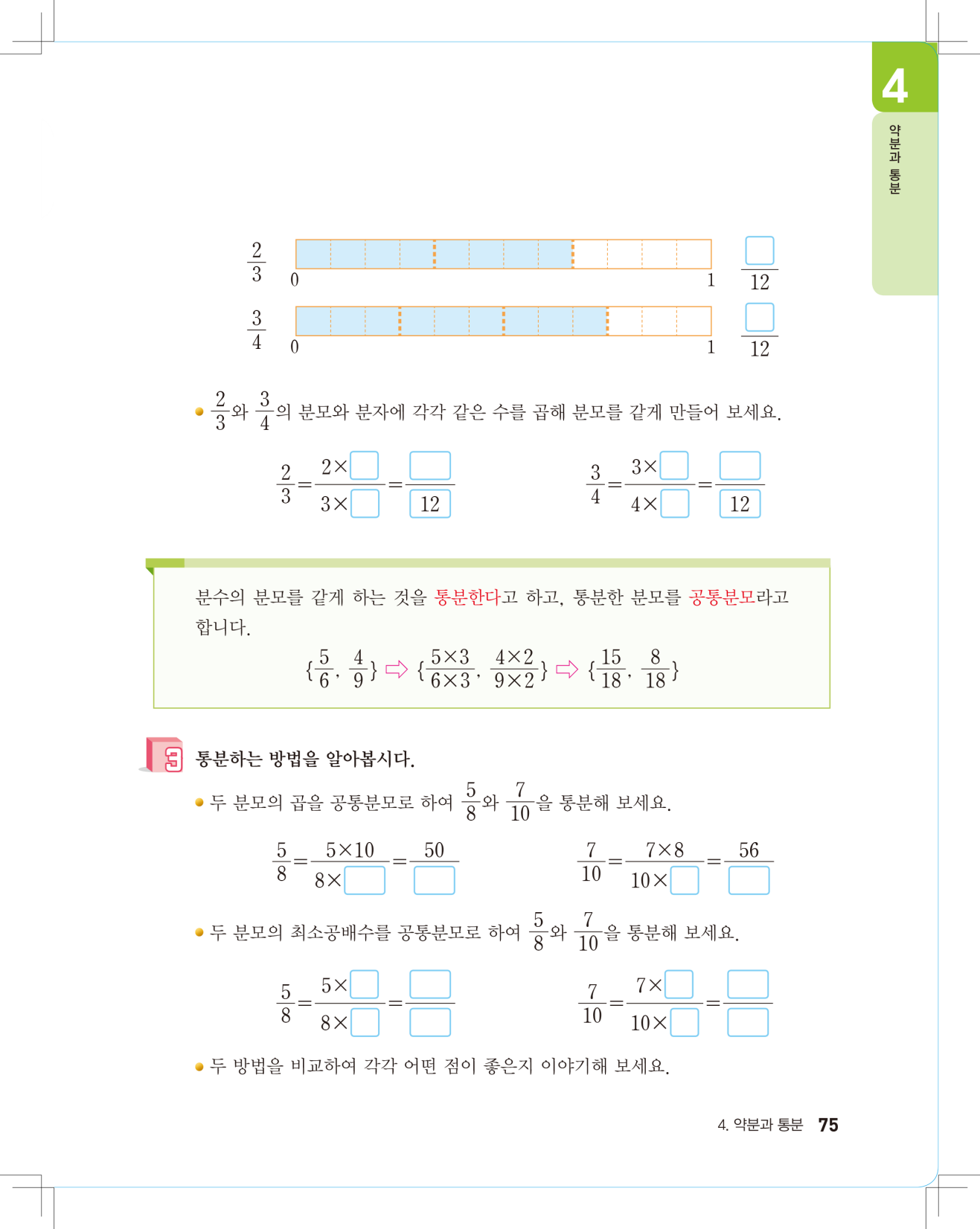 10
80
8
80
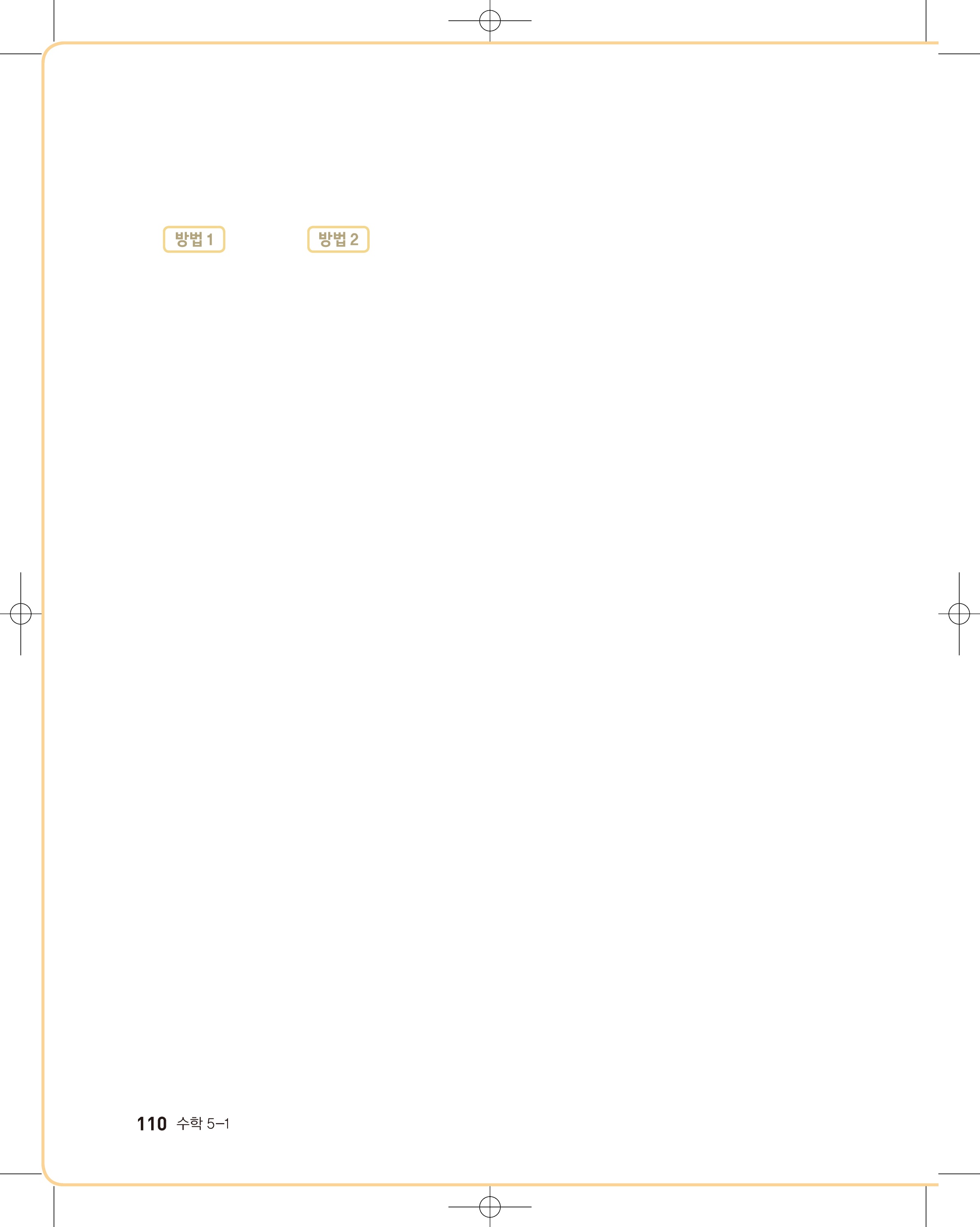 28
5
40
4
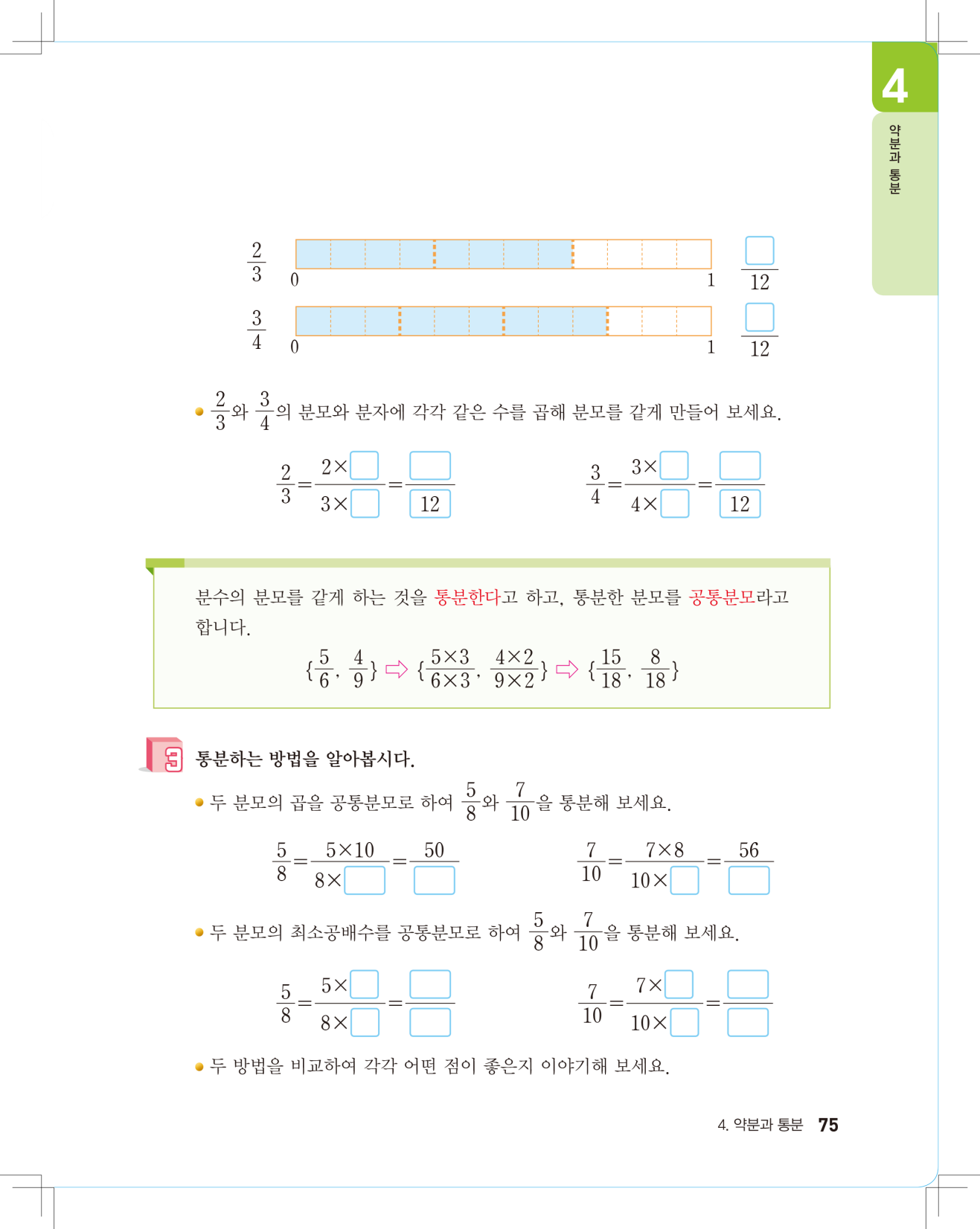 40
40
5
4
분모가 작을 때는 두 분모의 곱을 공통분모로, 분모가 클 때는 두 분모의 최소공배수를 공통분모로 하는 것이 편리합니다.
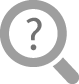 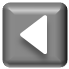 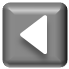 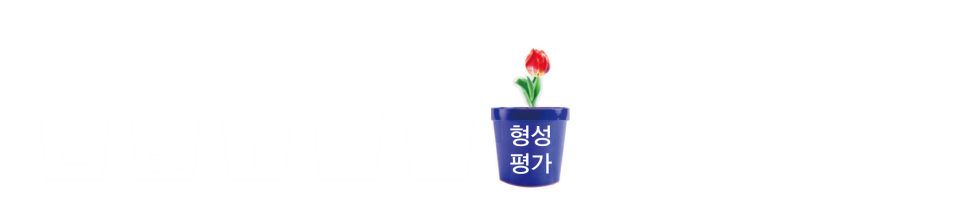 형성평가
와     를 통분하려고 합니다. 공통분모가 될 수 있는 수를 작은 것부터   차례로 3개 써 보세요.
문제 1.
(                                 )
30,   60,  90
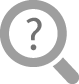 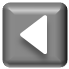 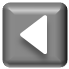 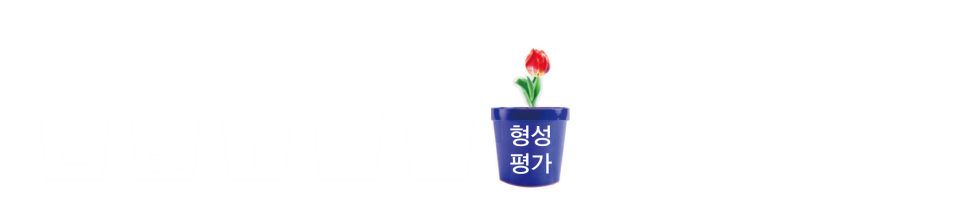 형성평가
문제 2.
분모의 최소공배수를 공통분모로 하여 통분해 보세요.
(         ,         )
=
(          ,         )
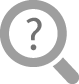 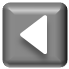 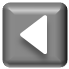 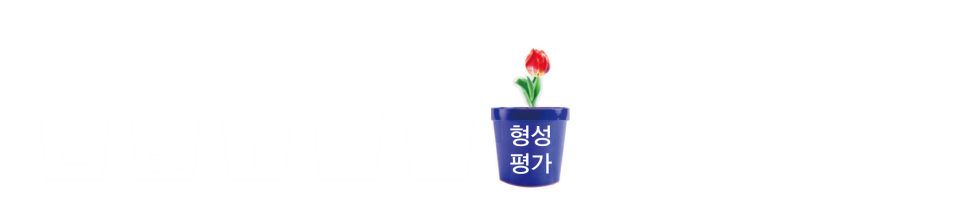 형성평가
문제 3.
를 통분하려고 합니다.       안에 알맞은 수를 써넣으세요.
(       ,       )
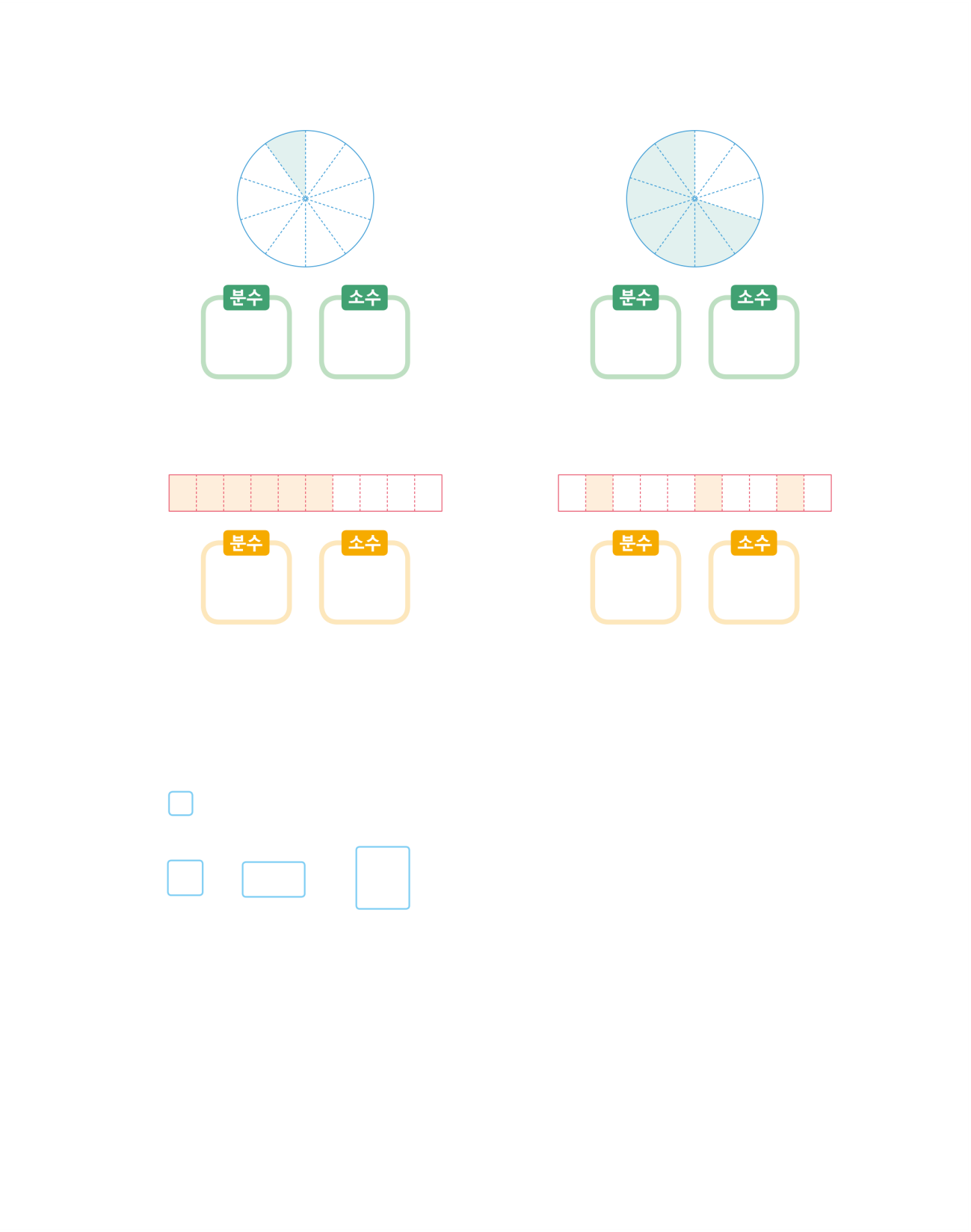 ⑴ 분모의 곱 32를 공통분모로 하여 통분하면
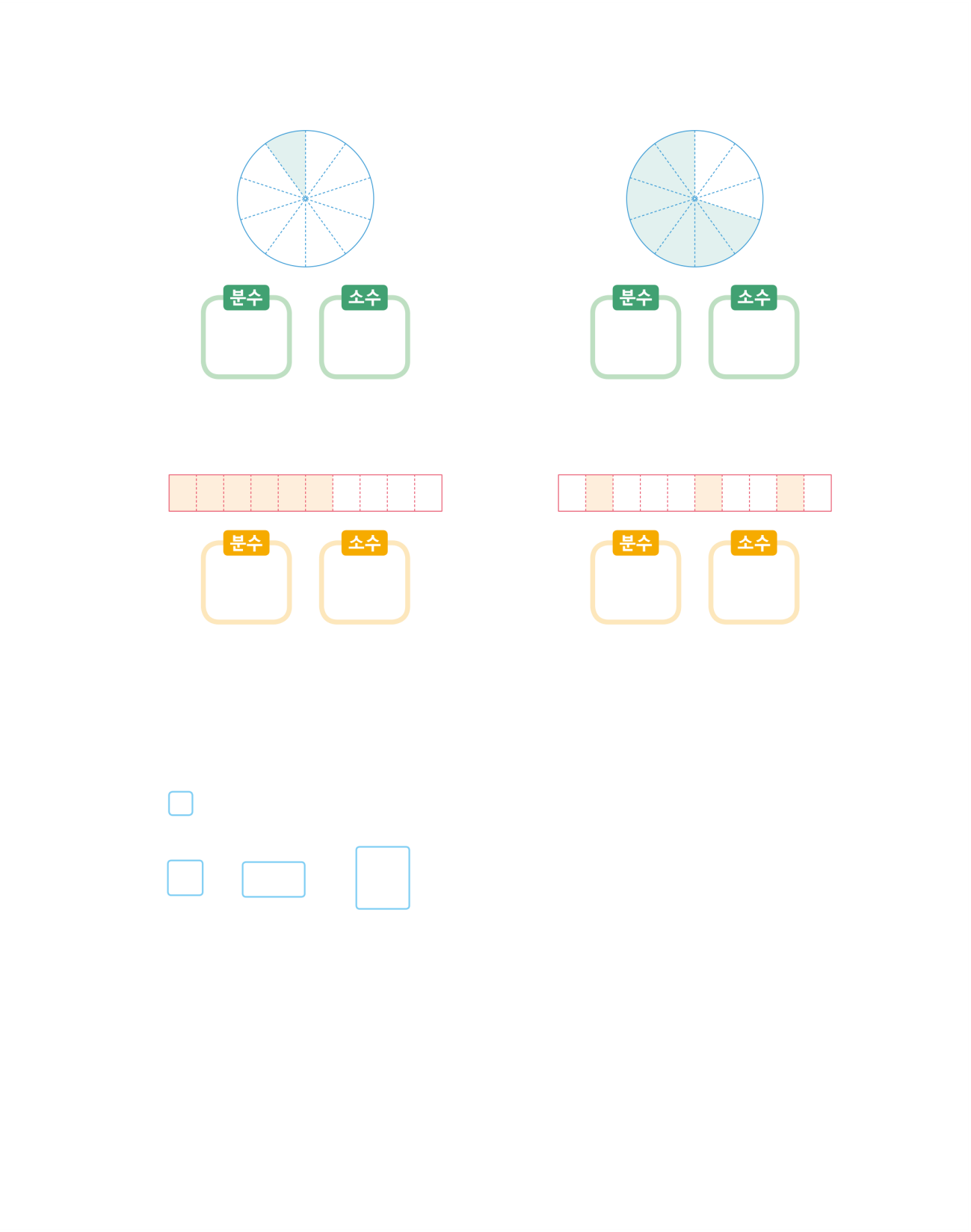 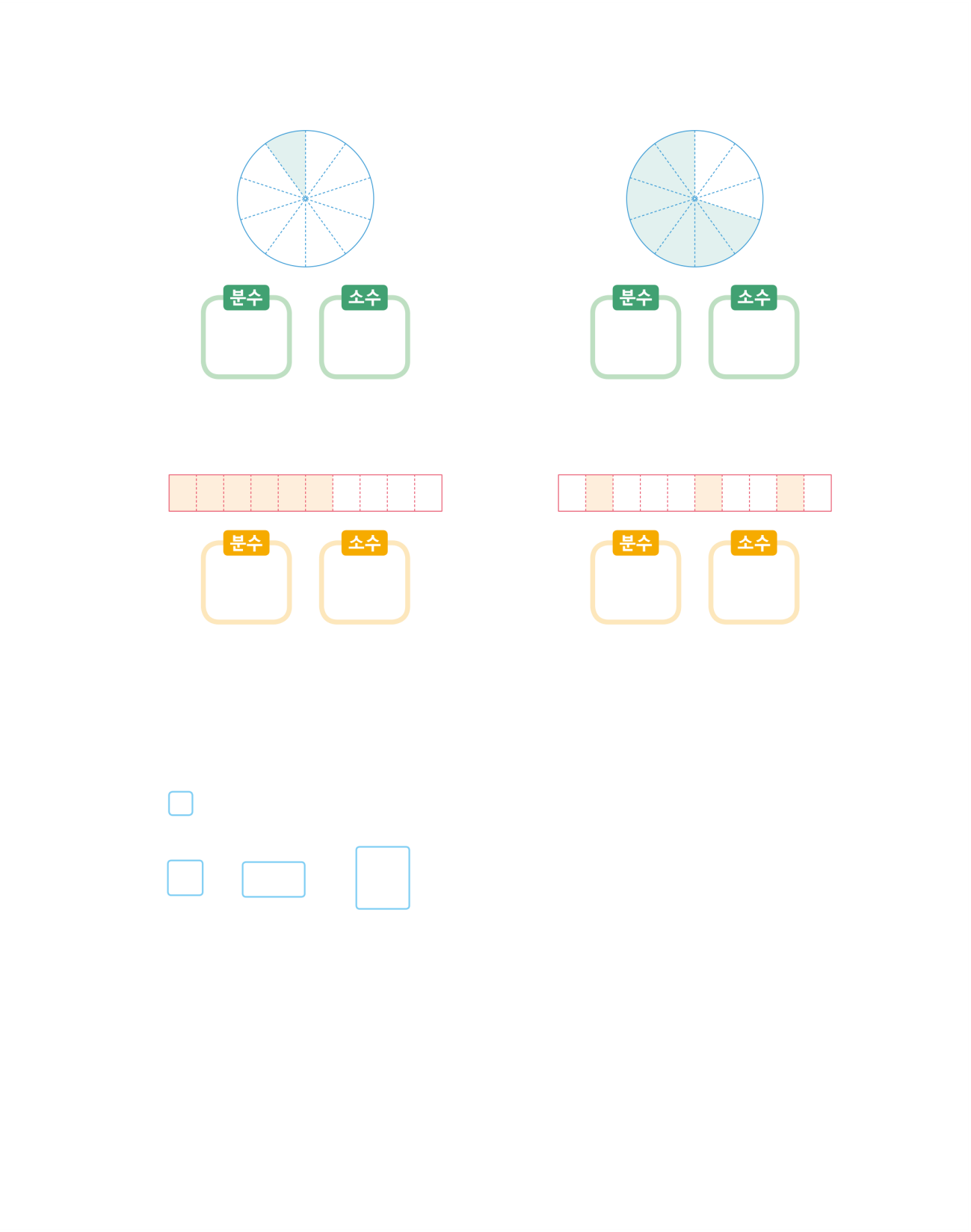 2
20
이므로
=
=
,
=
=
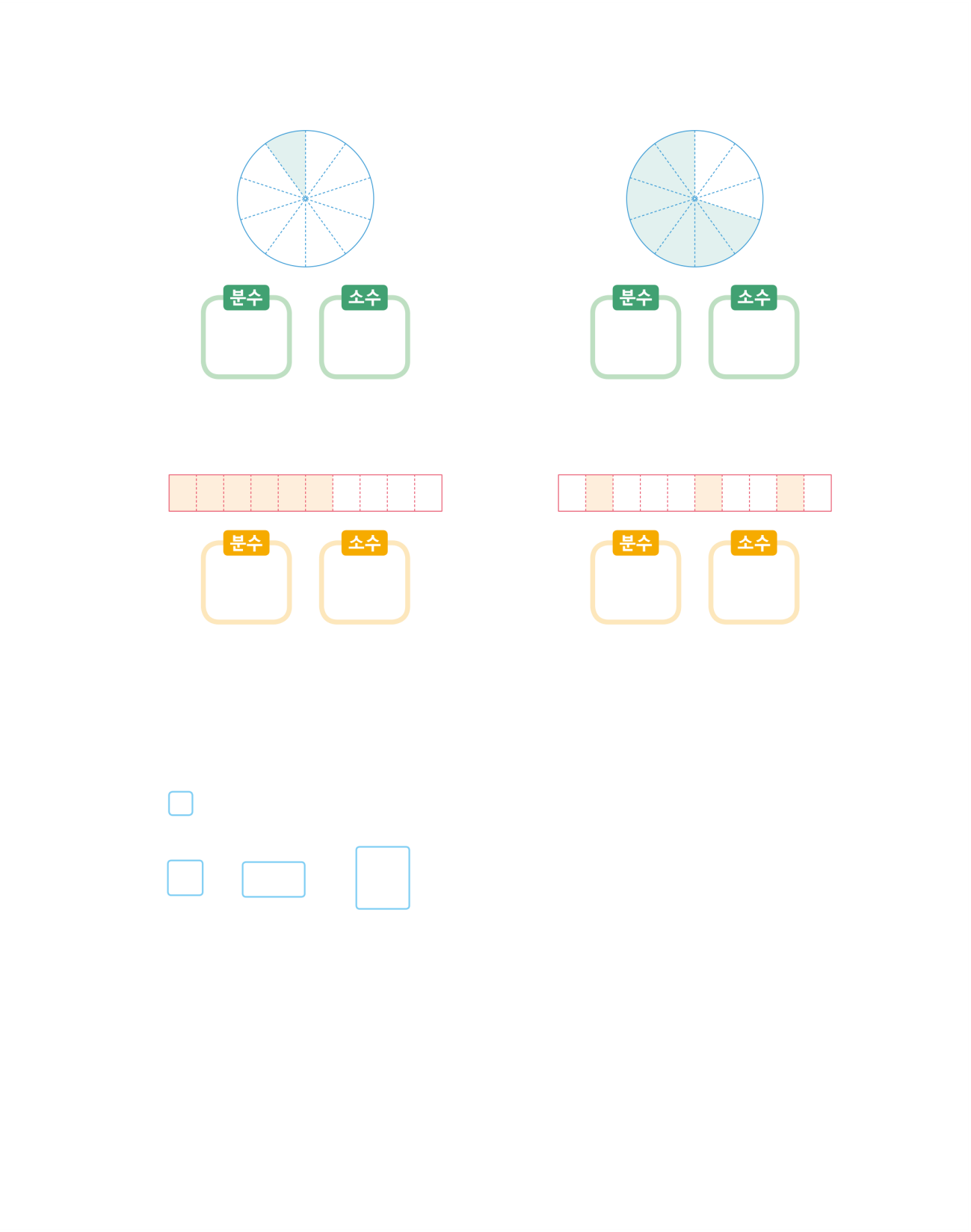 4
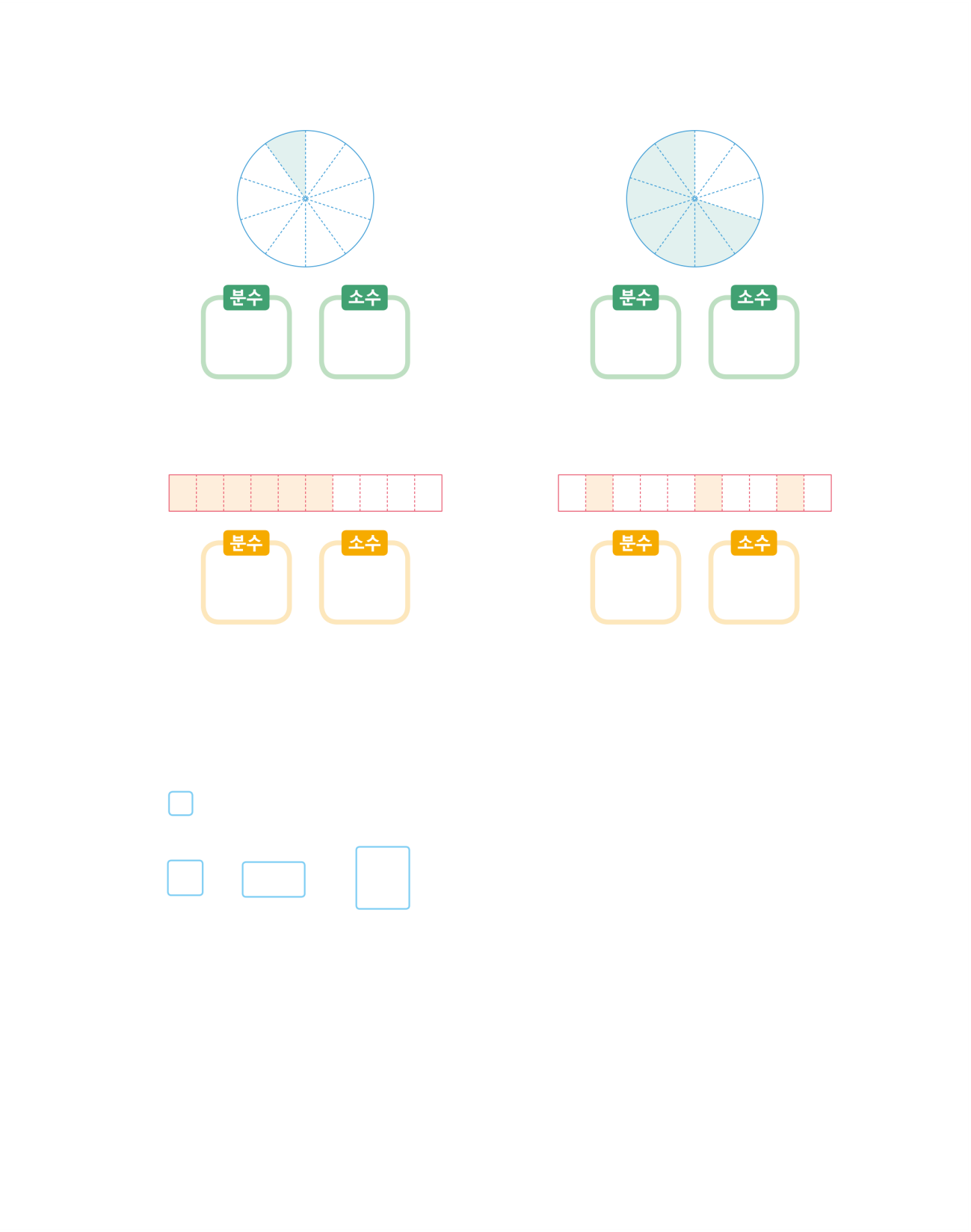 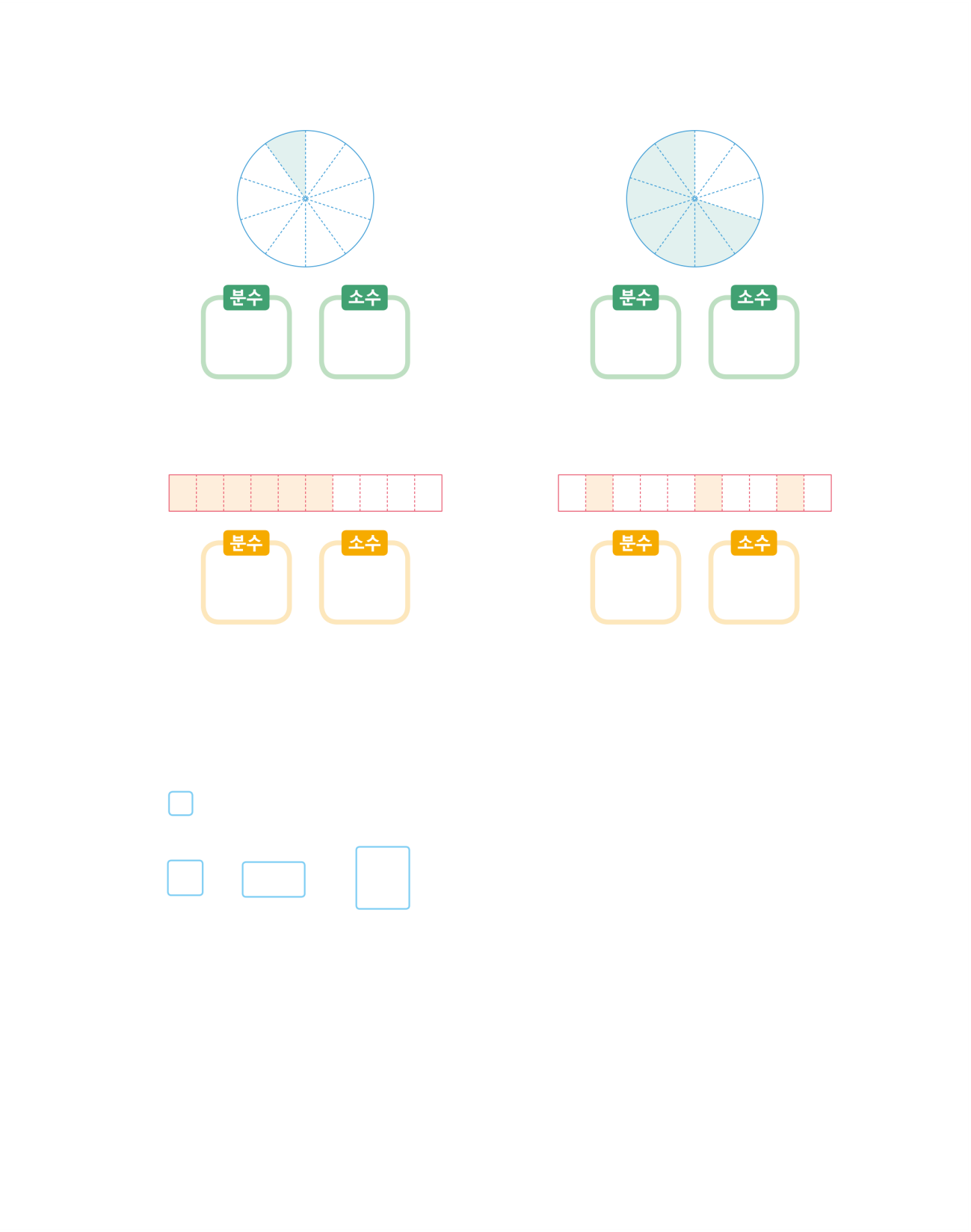 24
20
(           ,            )
입니다.
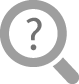 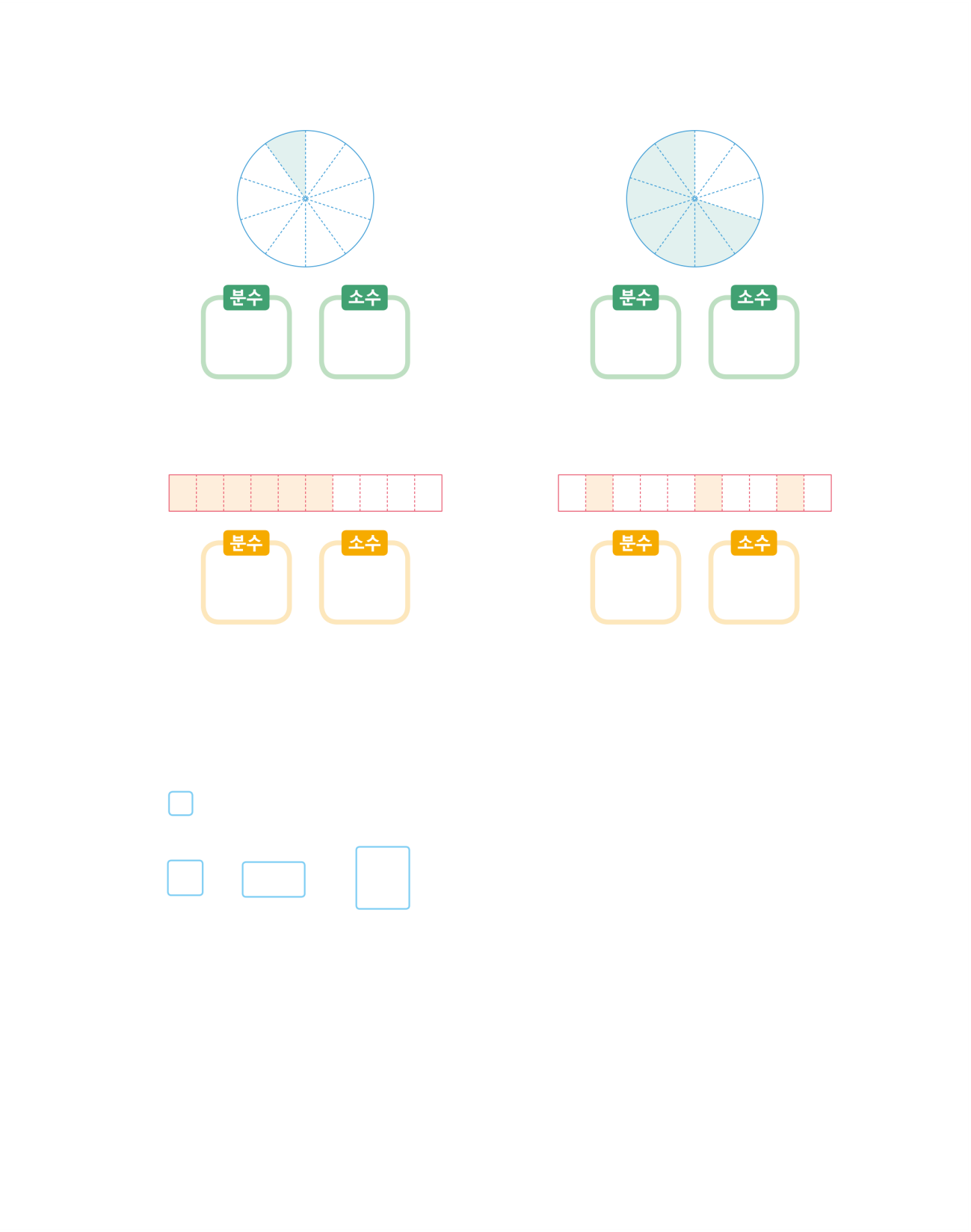 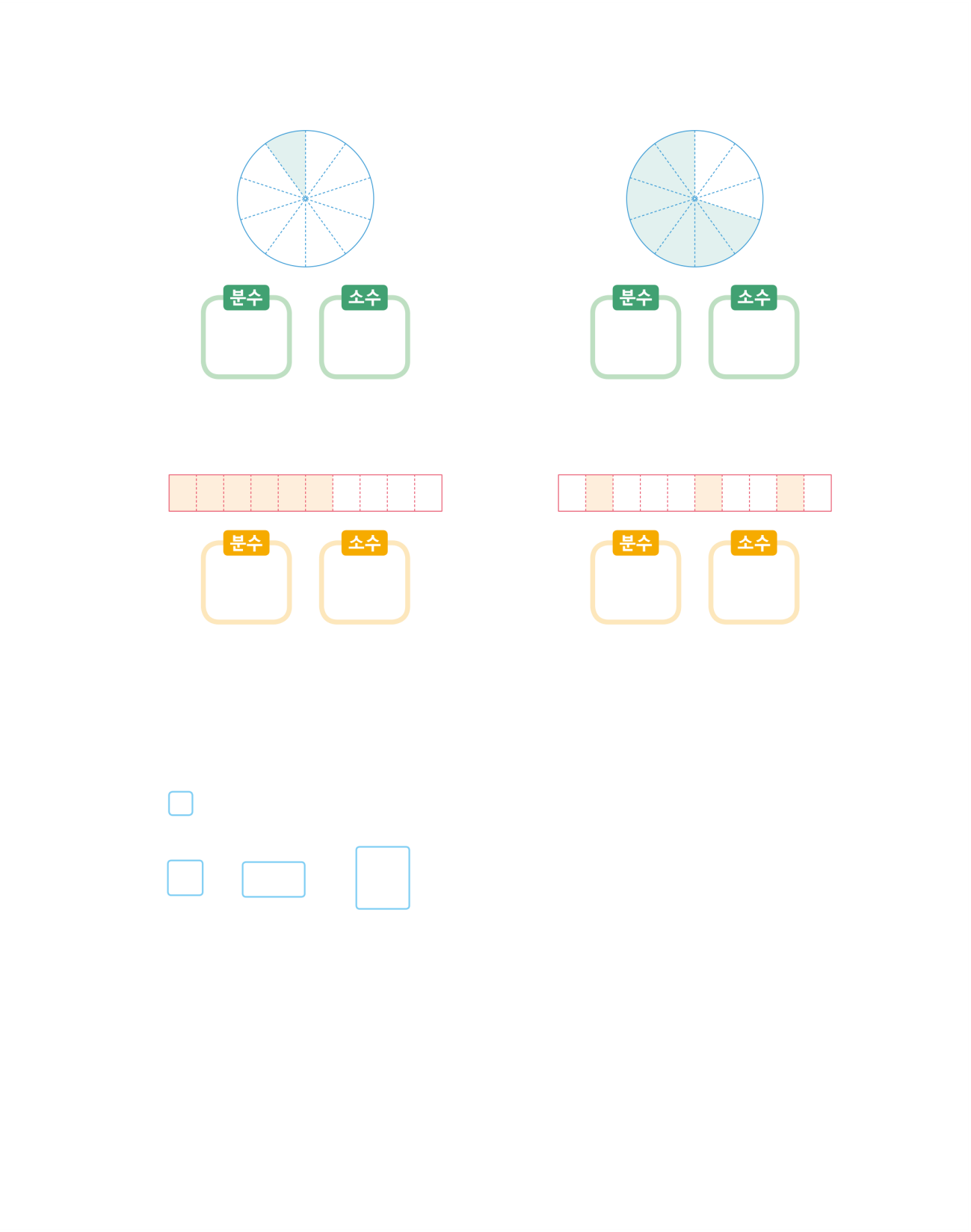 32
32
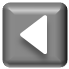 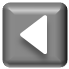 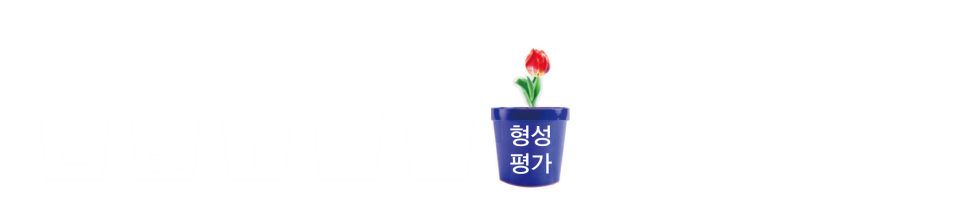 형성평가
⑵ 분모의 최소공배수 8을 공통분모로 하여 통분하면
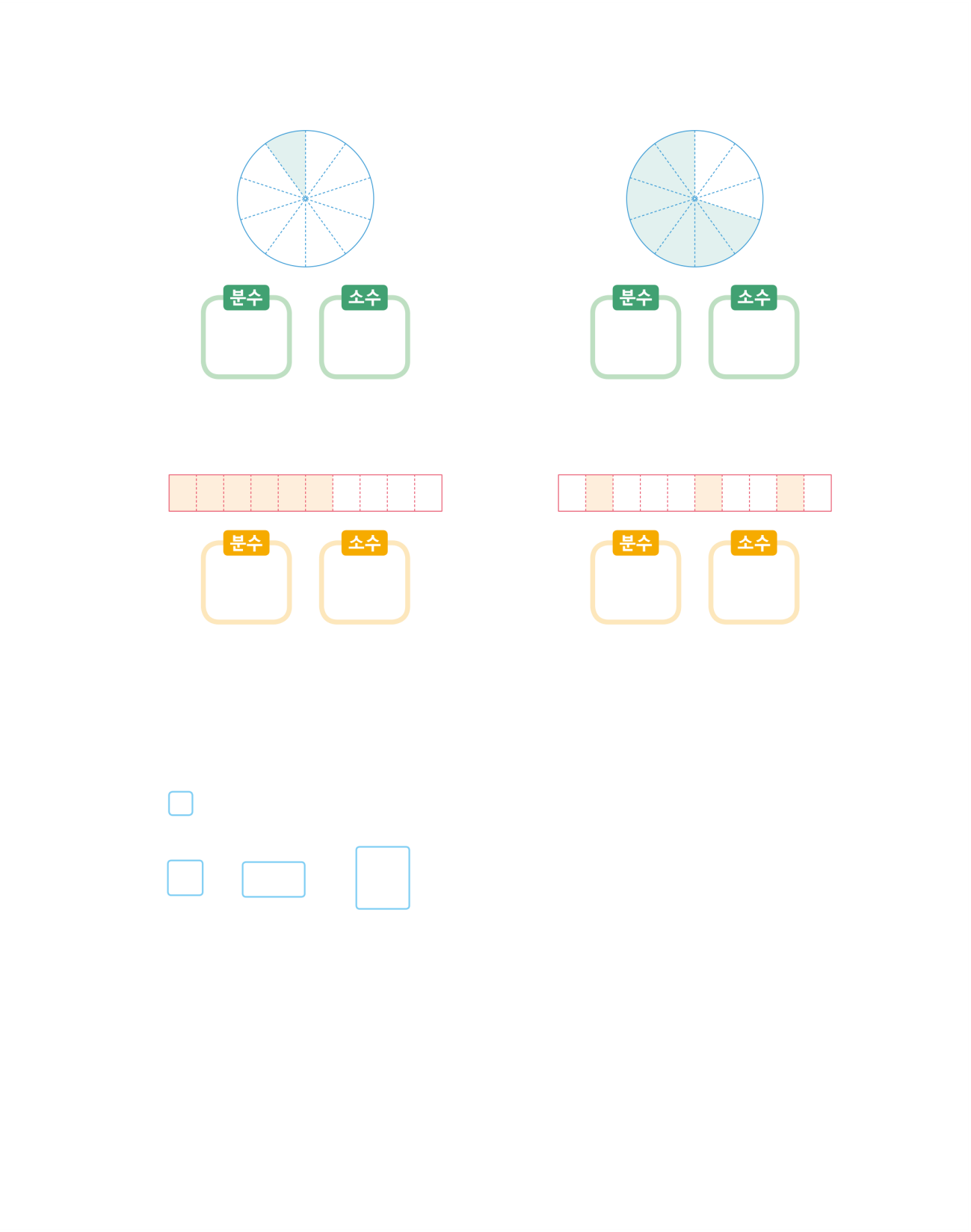 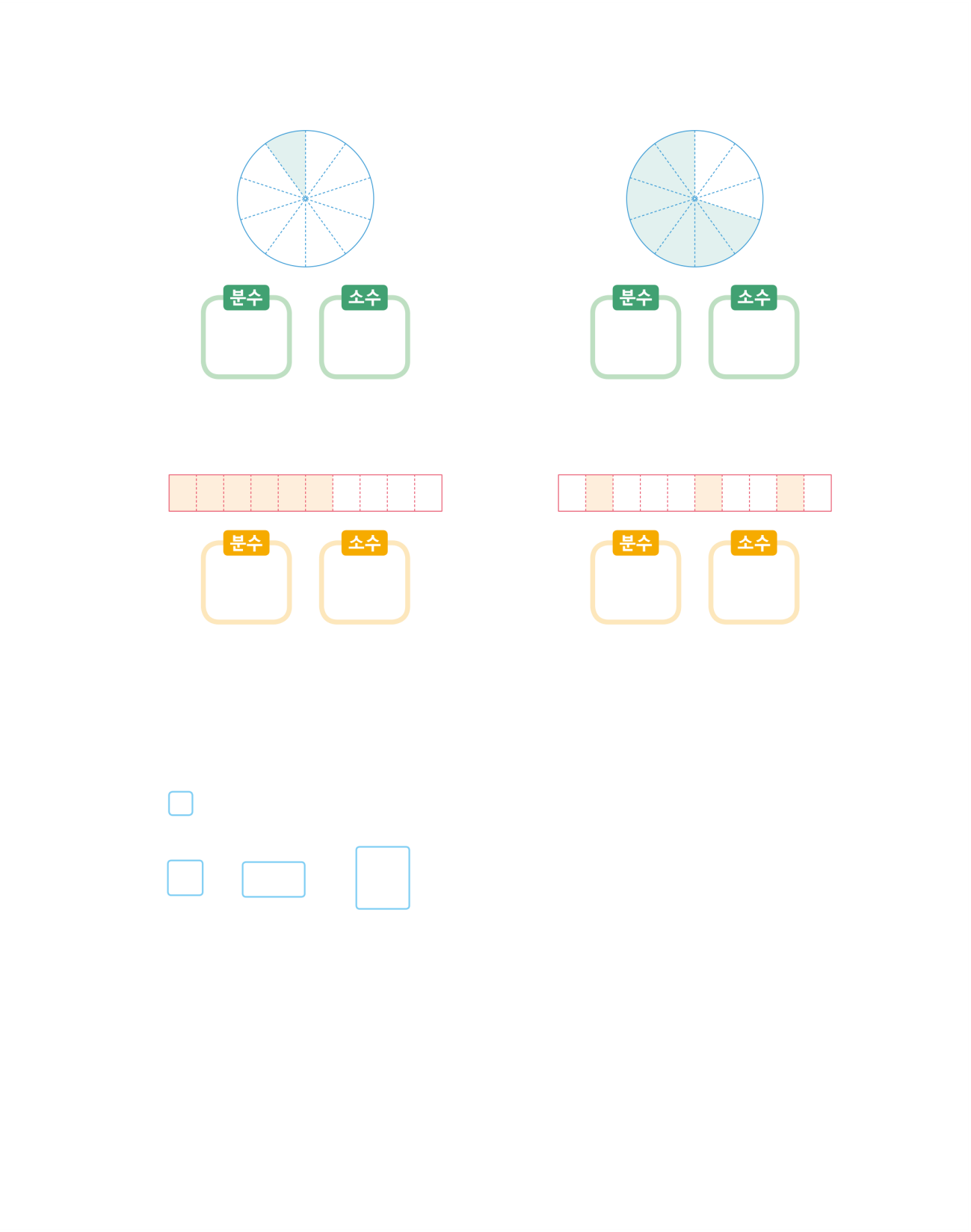 2
5
이므로
=
=
,
=
=
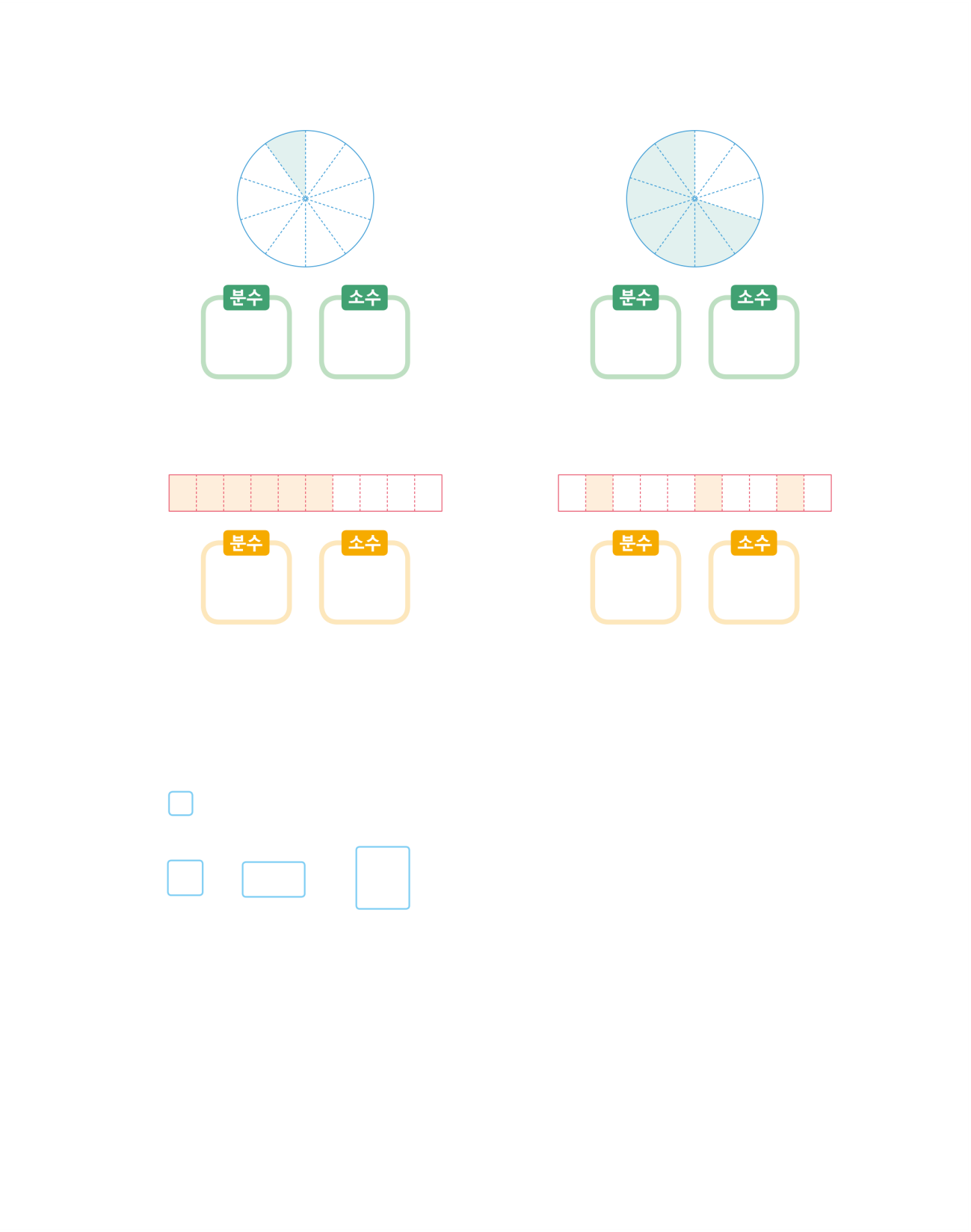 1
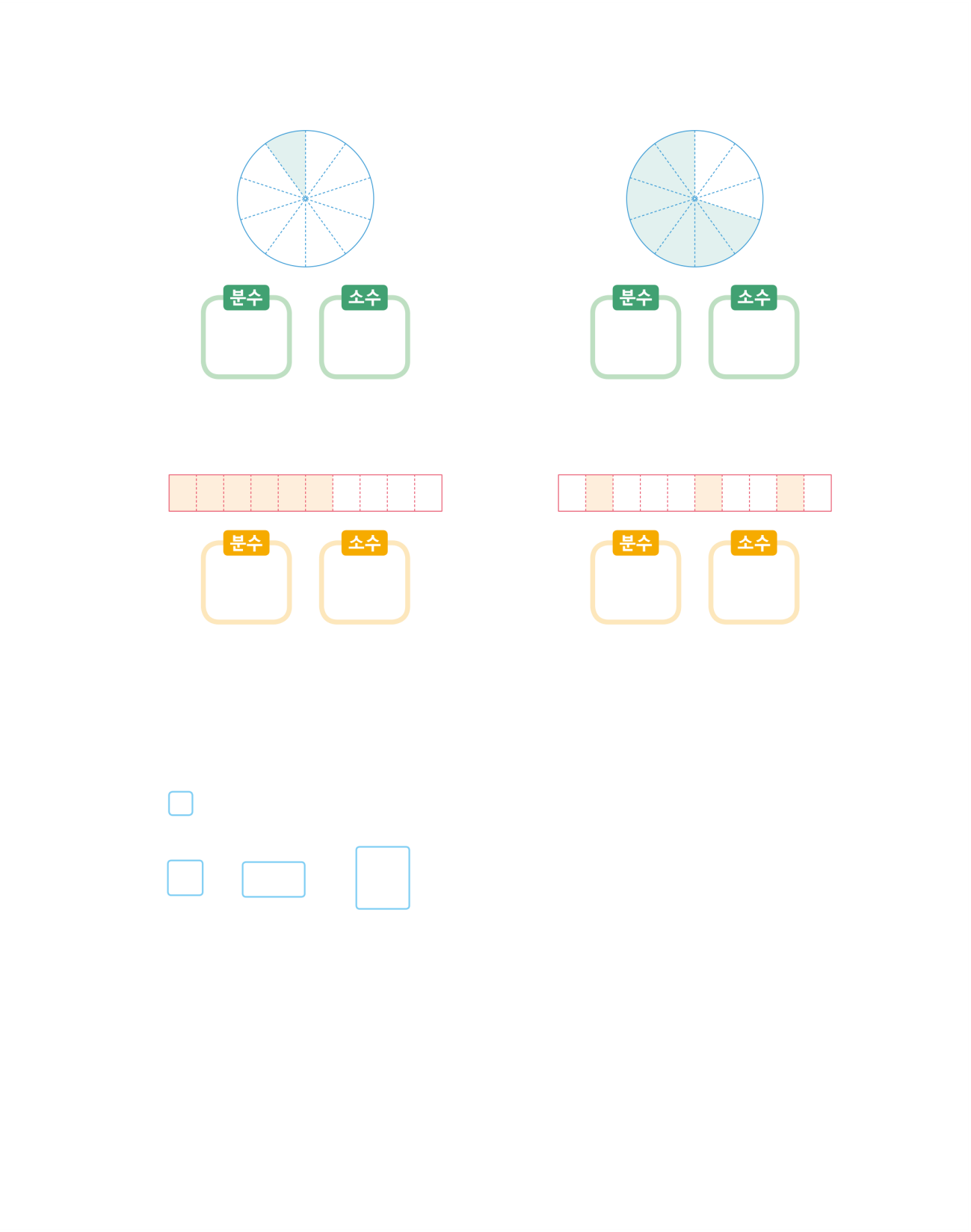 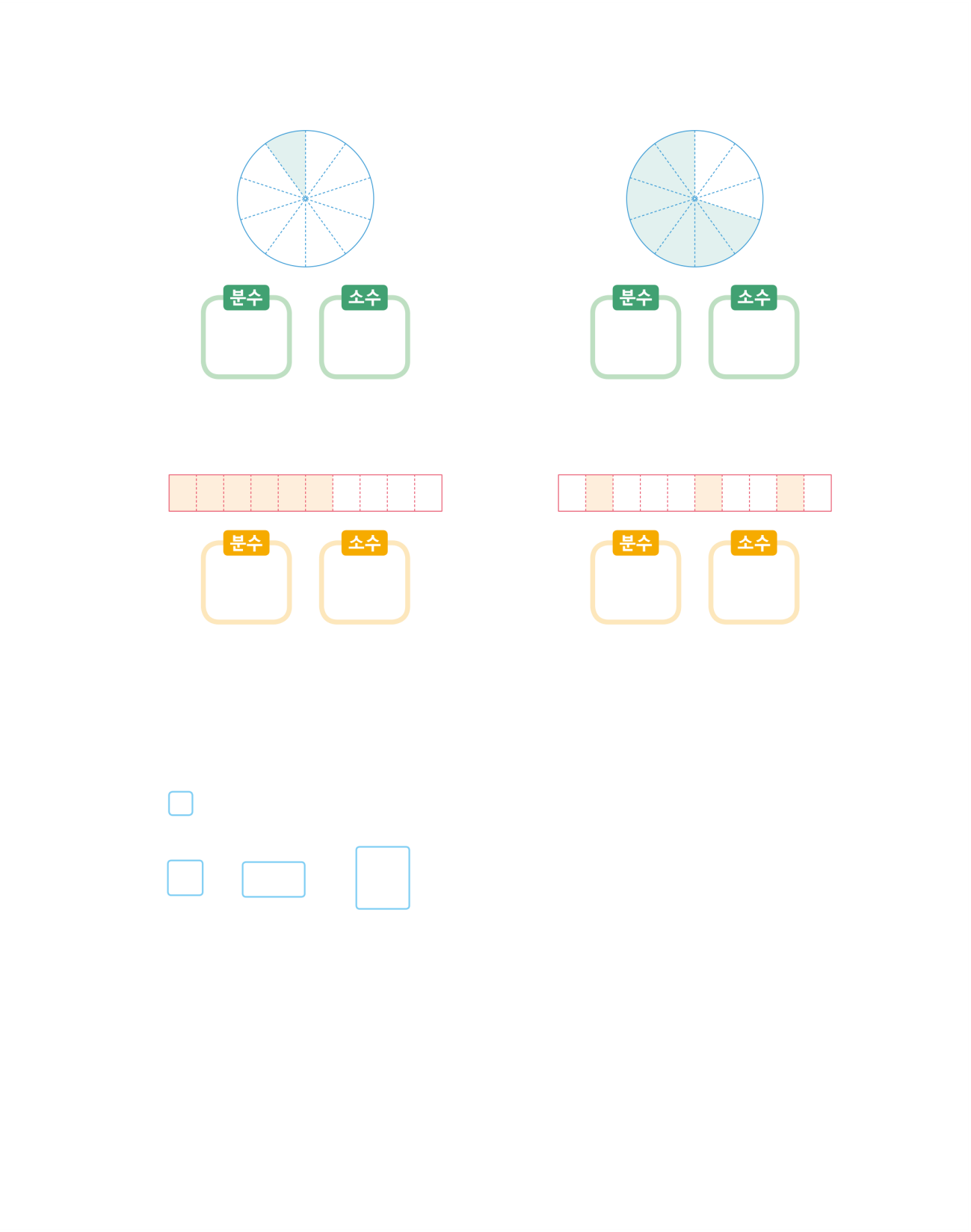 6
5
(          ,          )
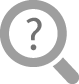 입니다.
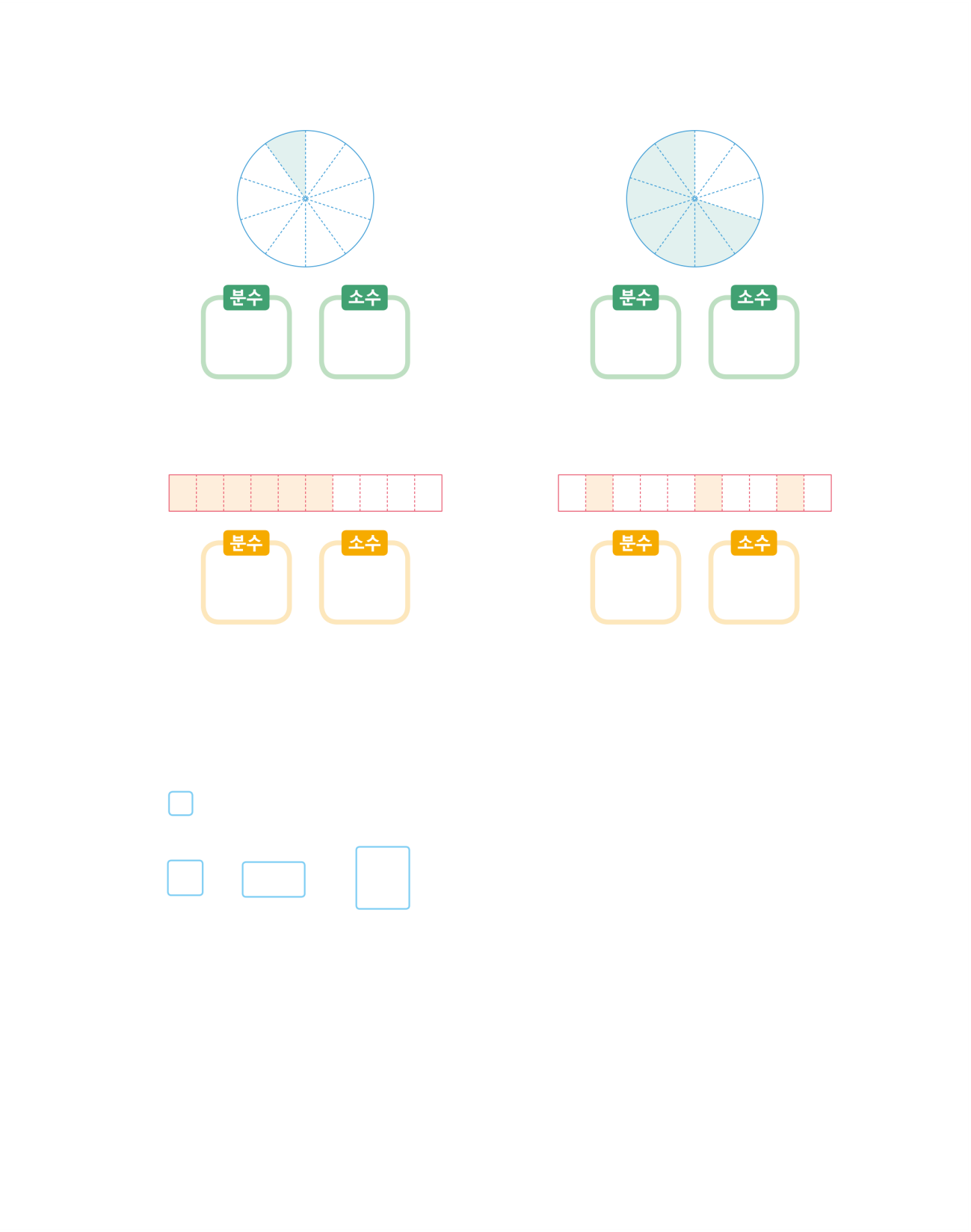 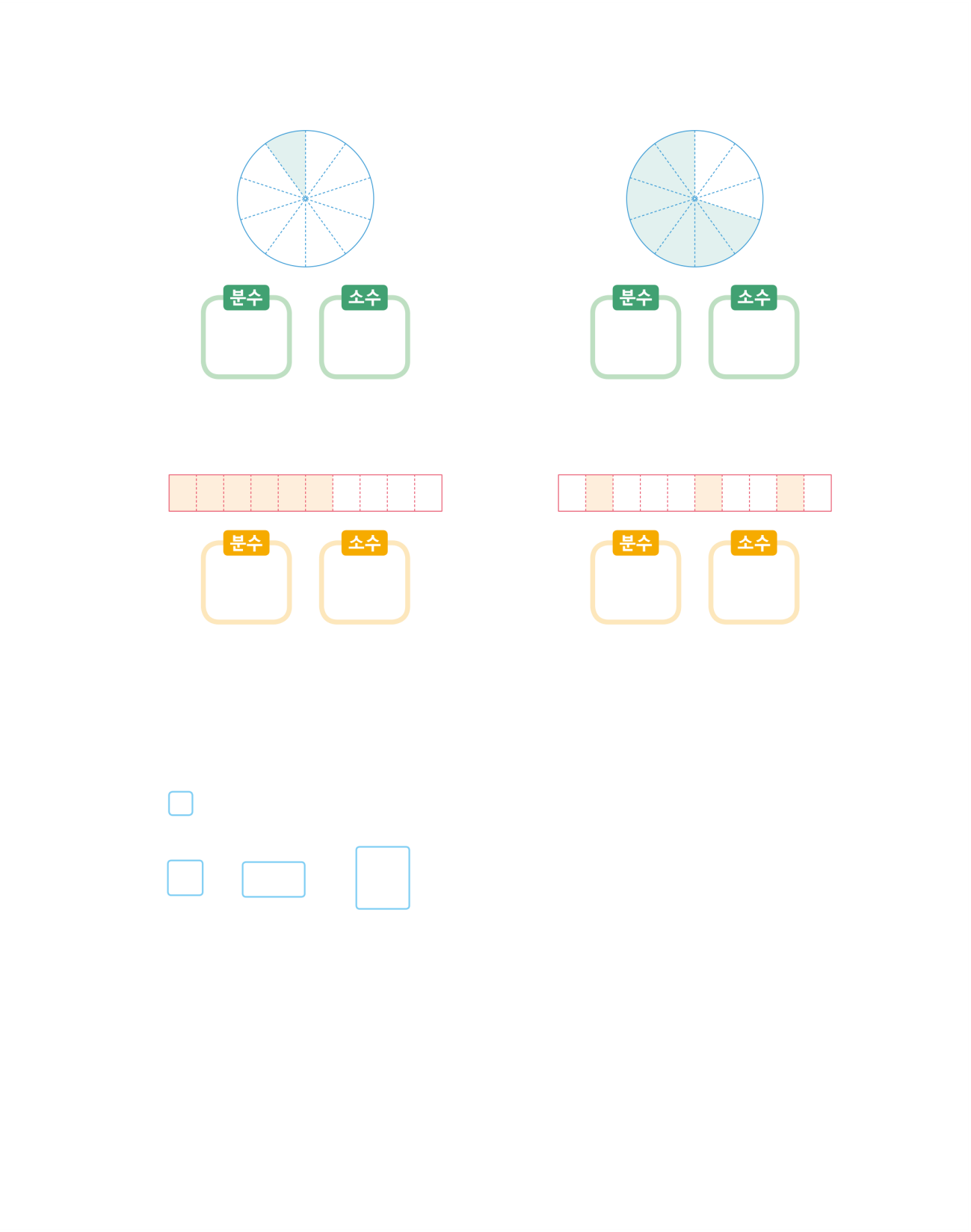 8
8
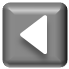 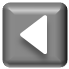 5차시
분모가 같은 분수로 나타내어 볼까요
다음 시간에 배울 내용 알아보기
6
분수의 크기를 비교해 볼까요
차시
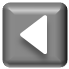